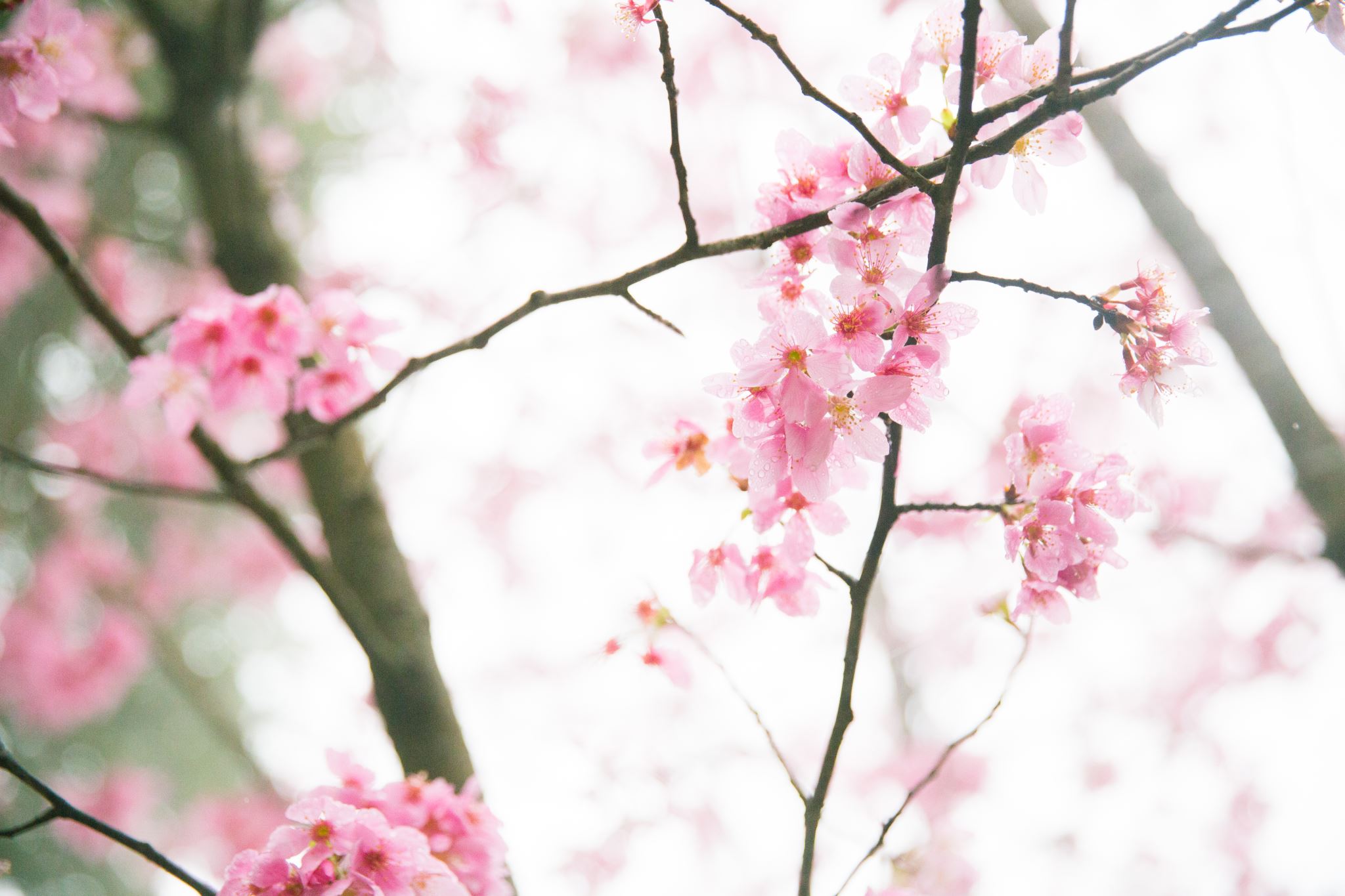 VĂN BẢN 2: 
LÍNH ĐẢO HÁT TÌNH CA TRÊN ĐẢO
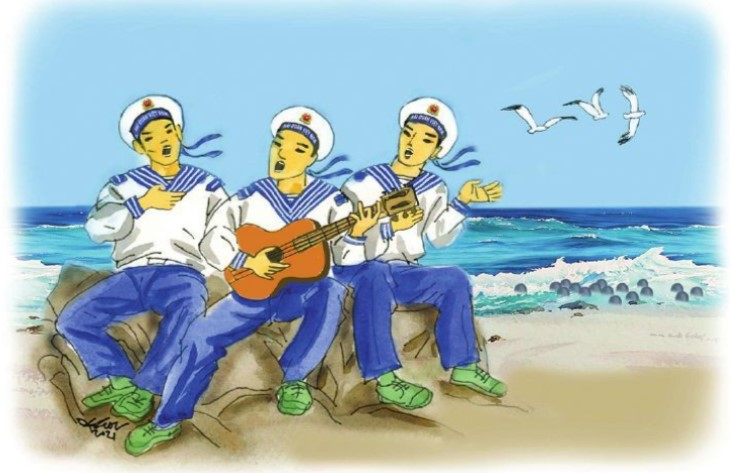 - Trần Đăng Khoa -
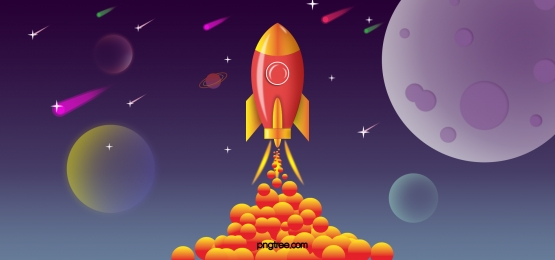 KHỞI ĐỘNG
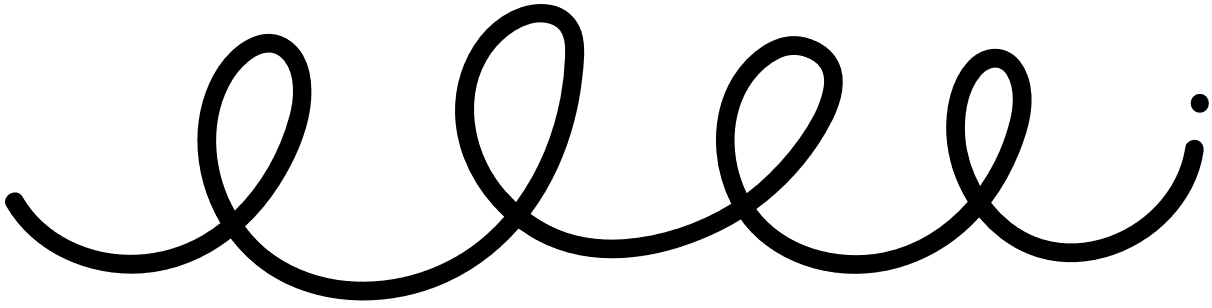 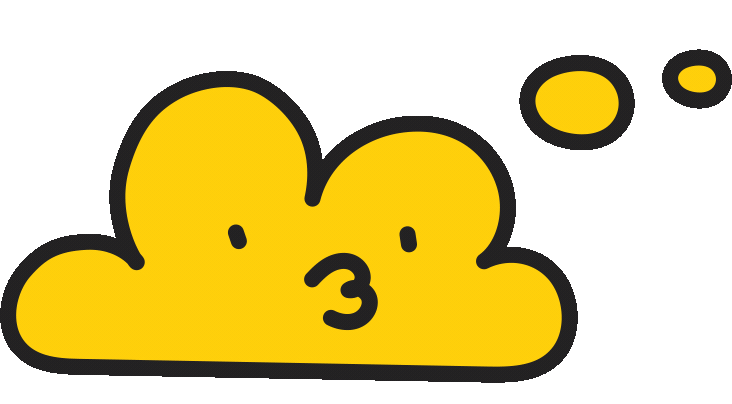 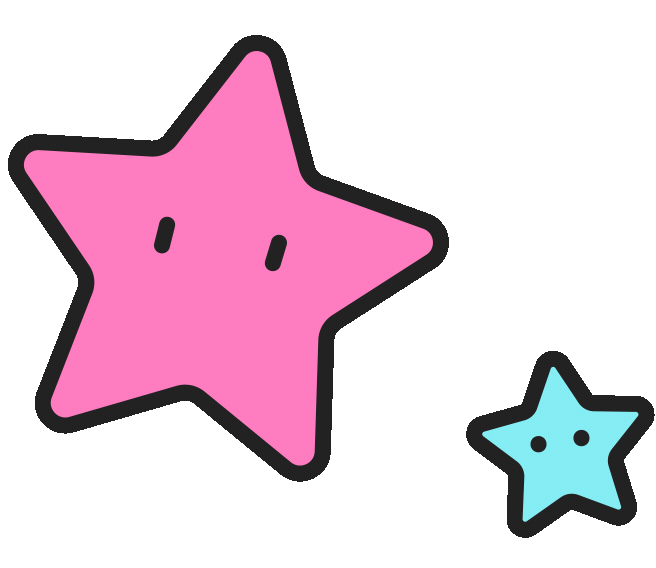 Kể tên những tác phẩm thơ viết về hình tượng người lính trong kháng chiến mà em biết?
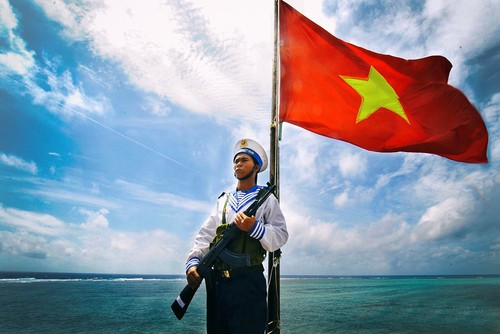 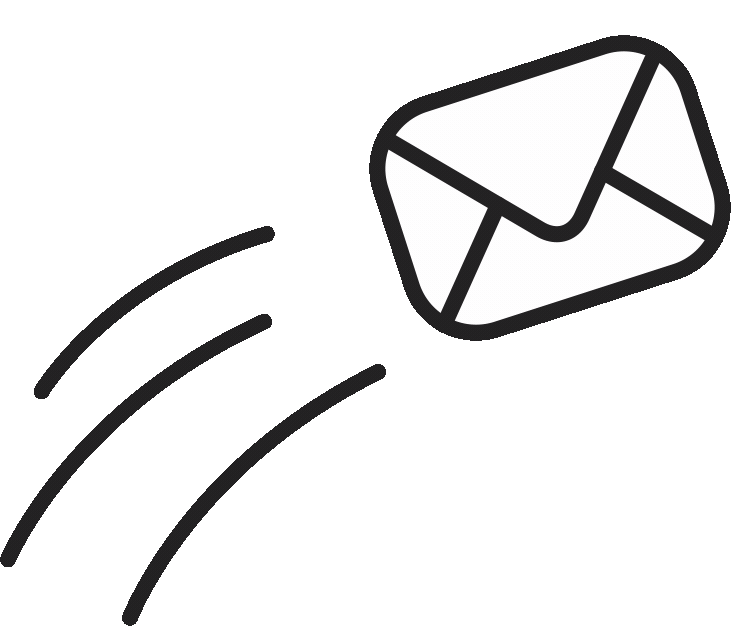 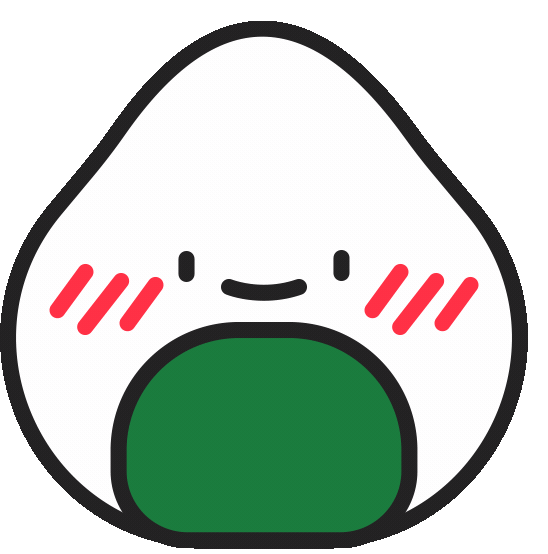 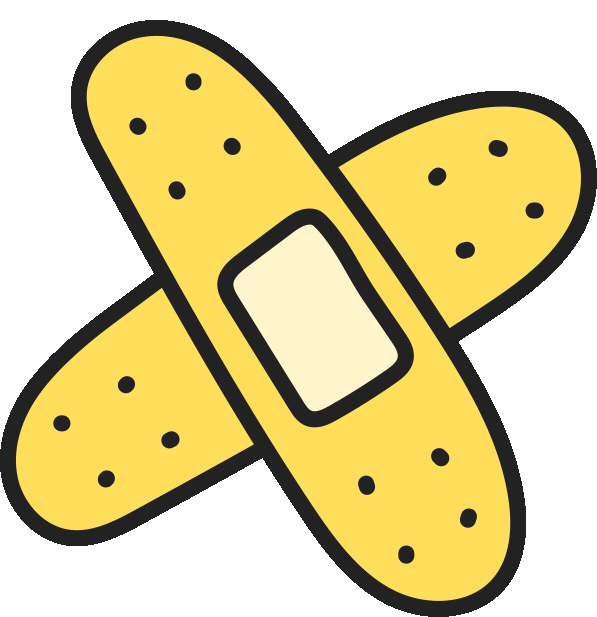 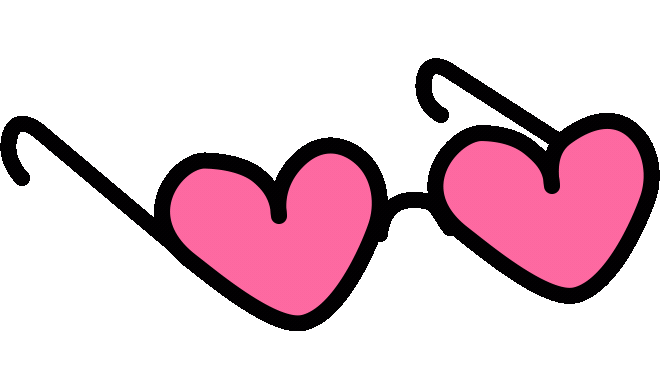 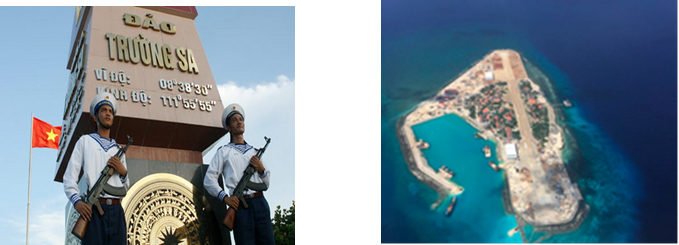 Em có hiểu biết gì về quần đảo Trường Sa và cuộc sống của những người chiến sĩ trên các đảo ấy?
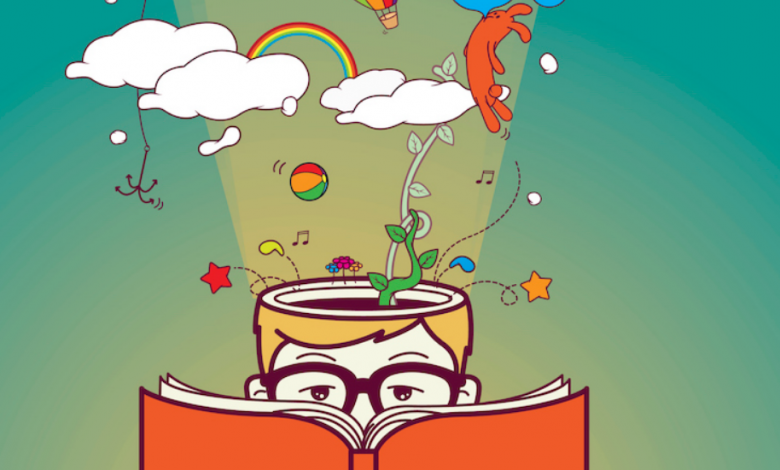 HÌNH THÀNH 
KIẾN THỨC
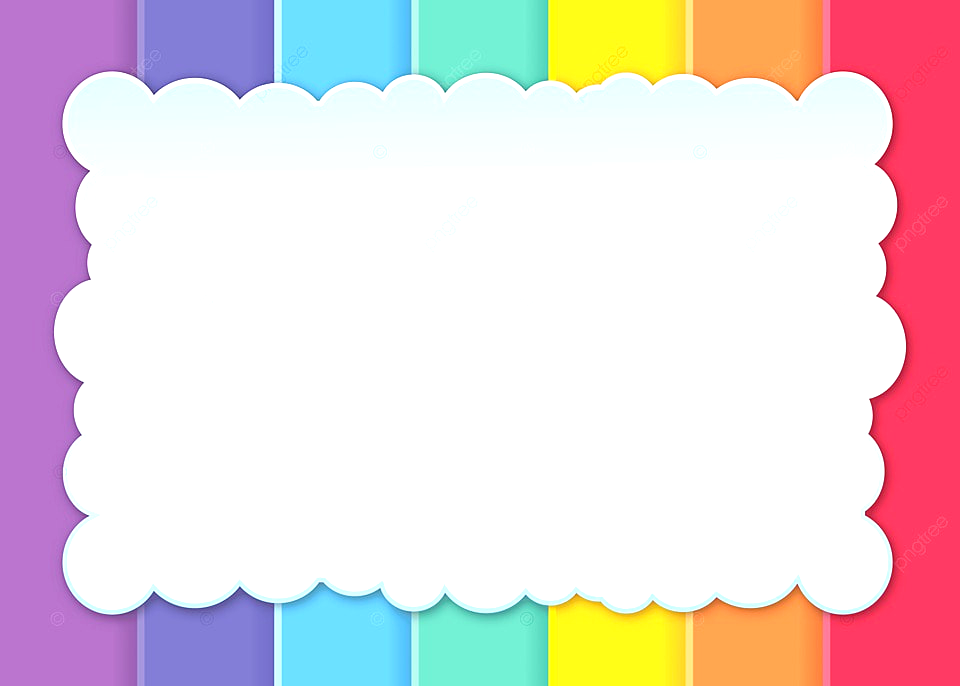 Trò chơi “Ai là nhà thông thái?”
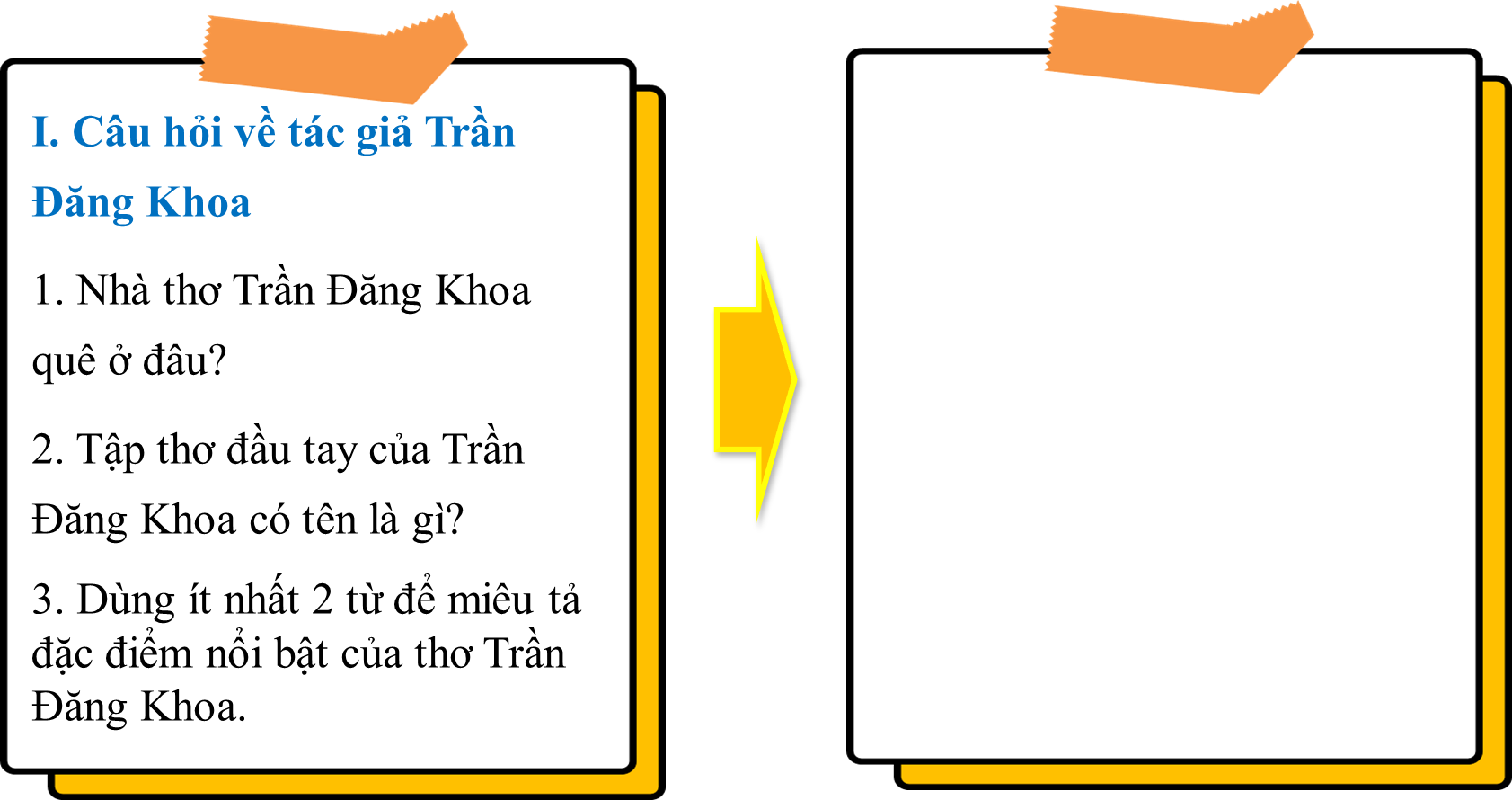 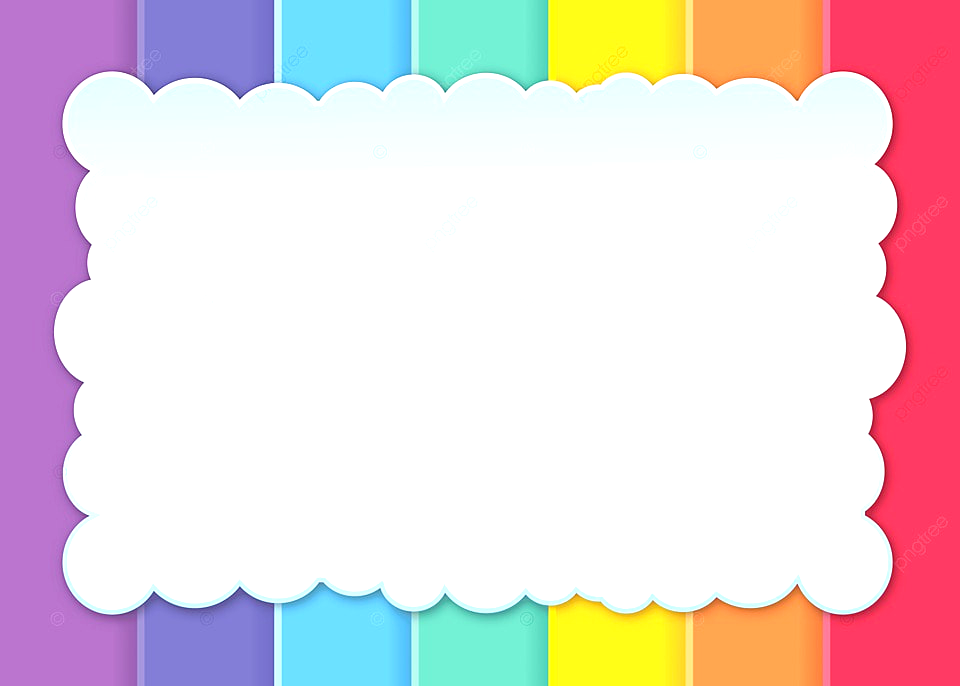 Trò chơi “Ai là nhà thông thái?”
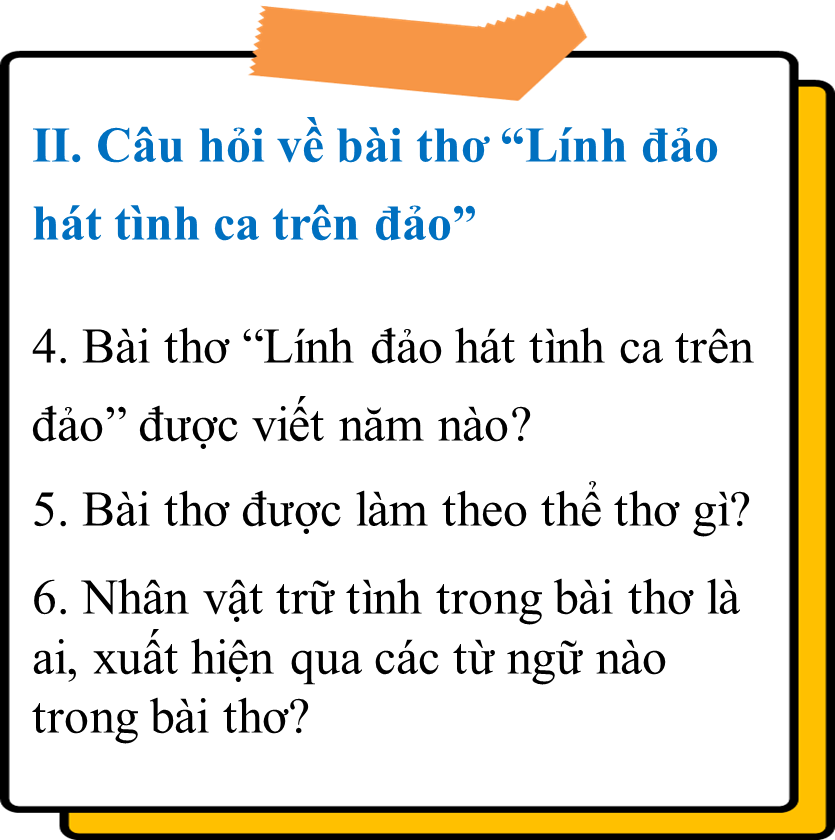 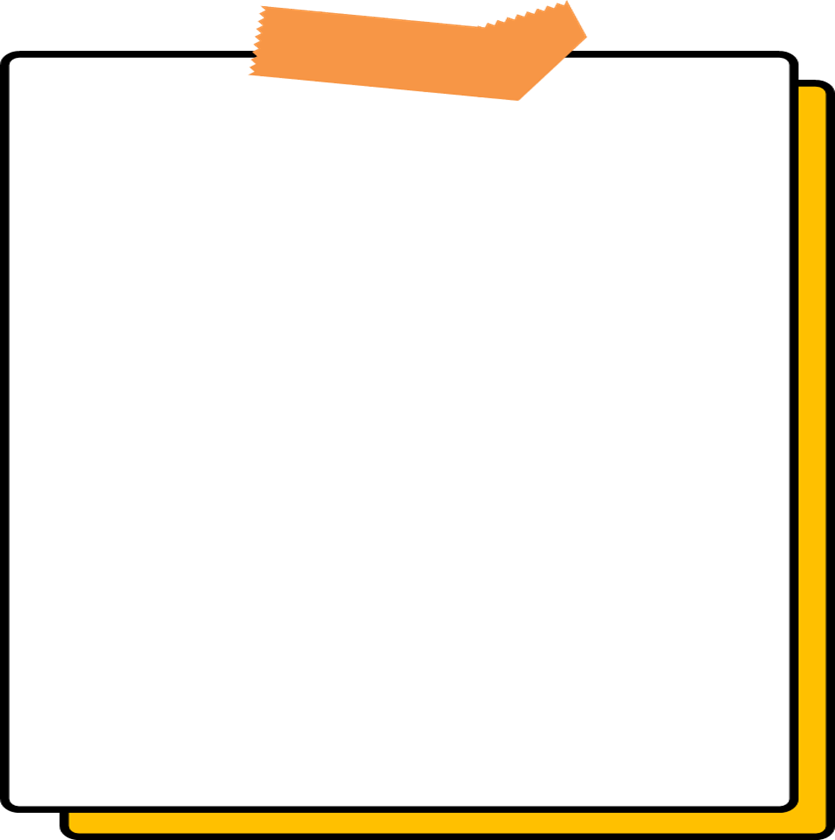 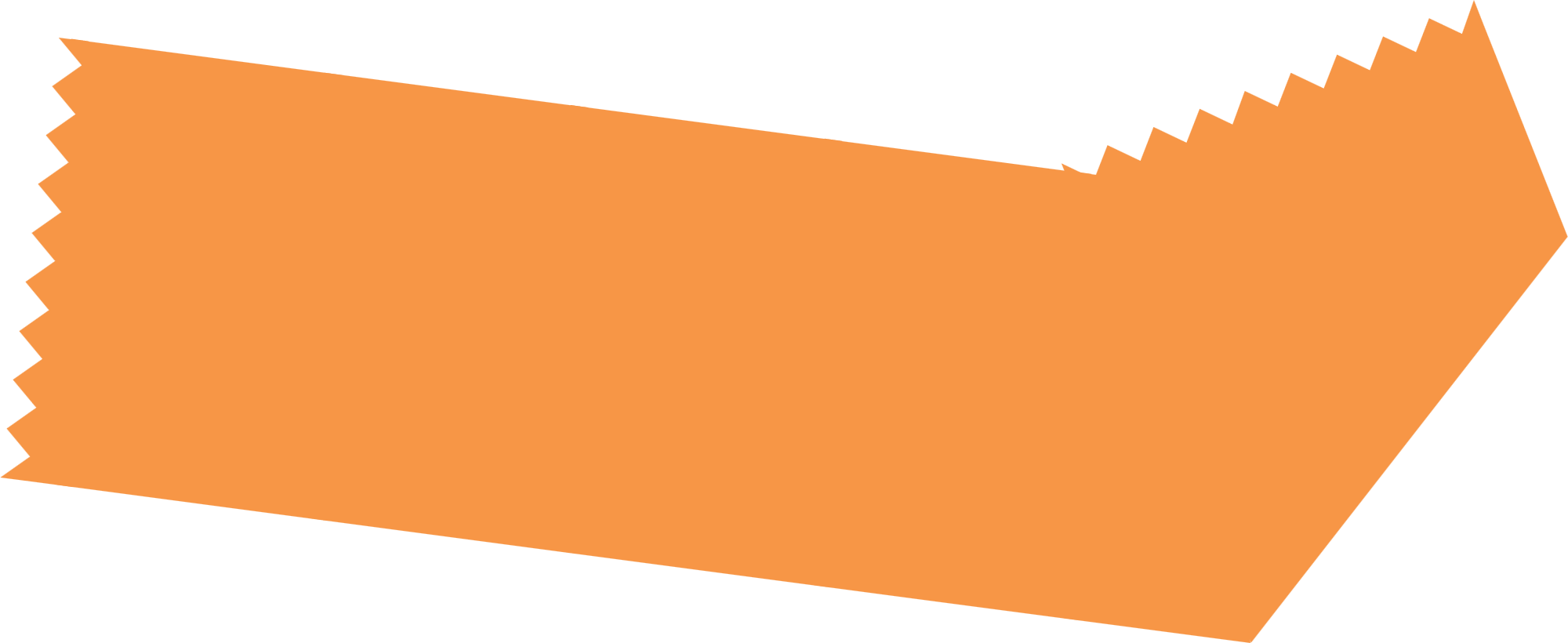 I. TÌM HIỂU CHUNG
1. Tác giả Trần Đăng Khoa
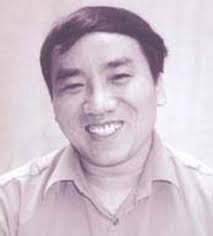 Nhà thơ Trần Đăng Khoa sinh năm 1958, quê ở huyện Nam Sách, tỉnh Hải Dương.
Tác phẩm chính: Từ góc sân nhà em, Góc sân và khoảng trời, bên cửa sổ máy bay, Chân dung và đối thoại
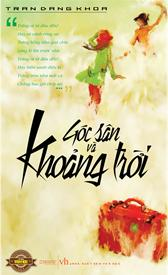 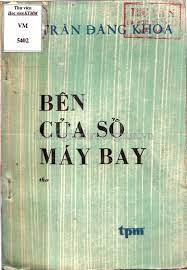 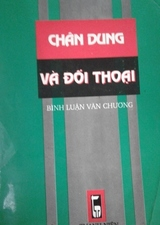 Trần Đăng Khoa (Sinh 1958)
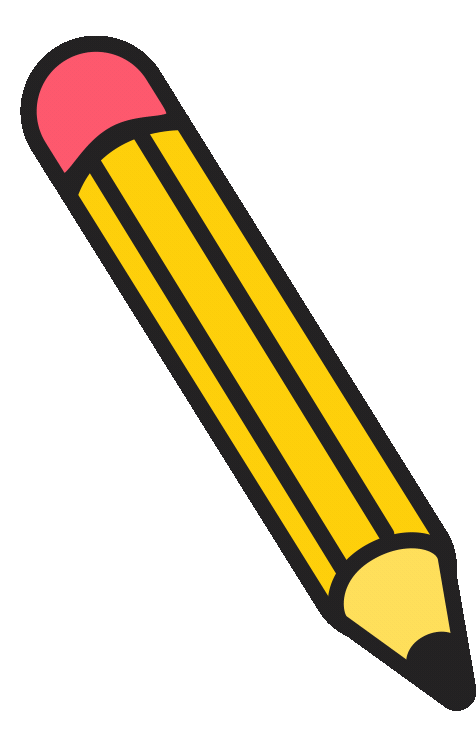 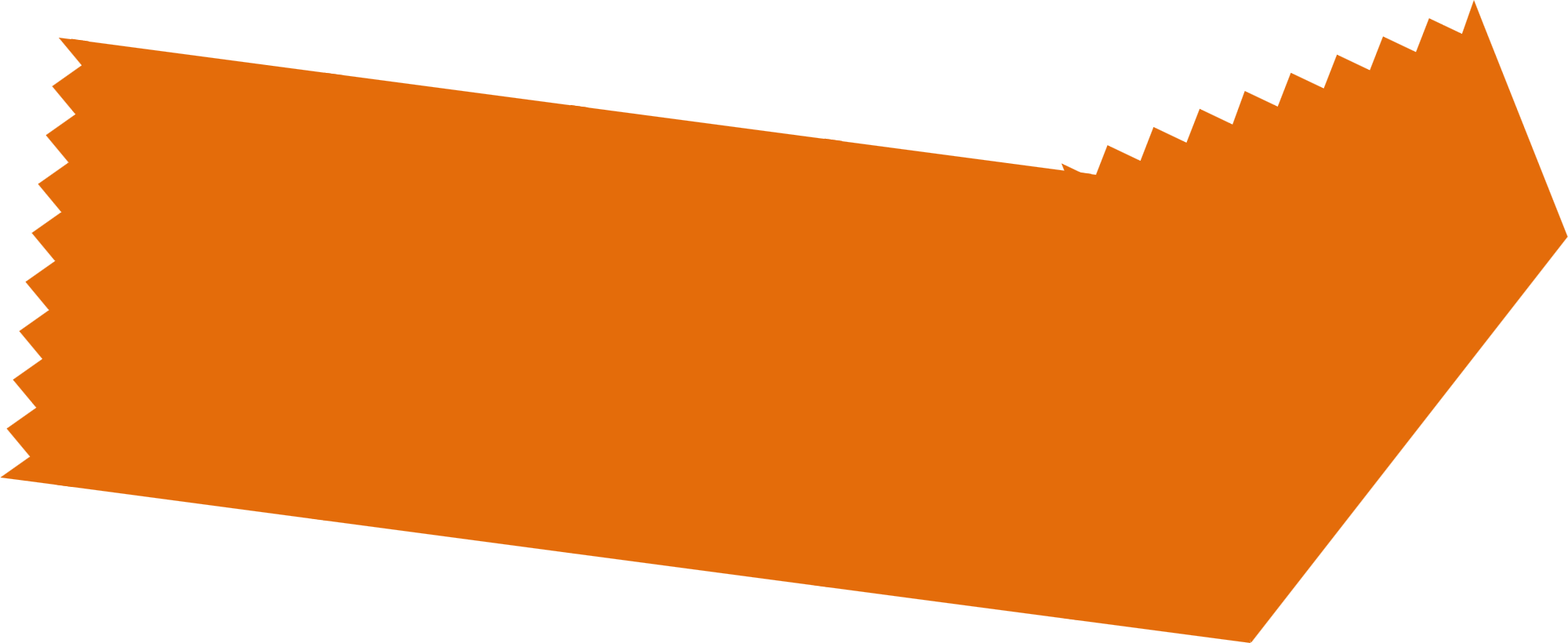 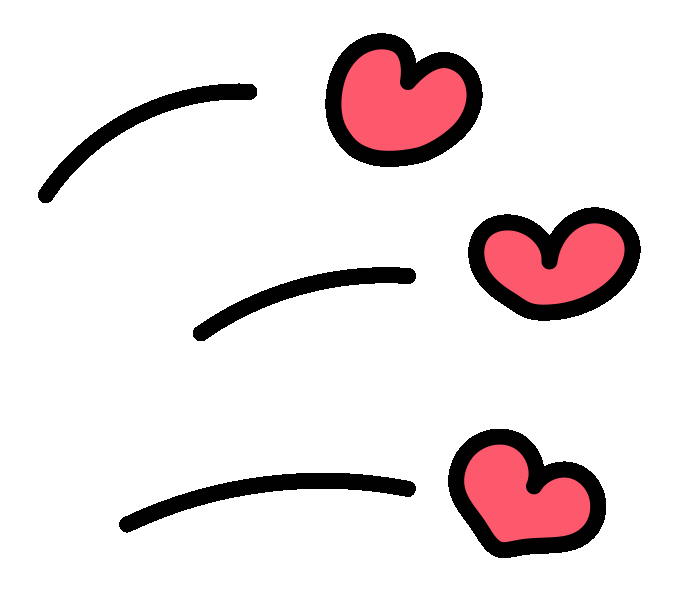 2. Bài thơ Lính đảo hát tình ca trên đảo
Đọc văn bản và tìm hiểu từ khó, chú giải
b. Hoàn cảnh sáng tác, xuất xứ của bài thơ
Bài thơ được sáng tác năm 1982, in lần đầu trong tập Bên cửa sổ máy bay (1985)
c. Thể thơ: Thơ tự do
d. Nhân vật trữ tình 
Nhân vật trữ tình trong bài thơ  là người lính đảo (xuất hiện qua các từ ngữ: bọn chúng anh, ta, mình, chúng anh, chúng ta)
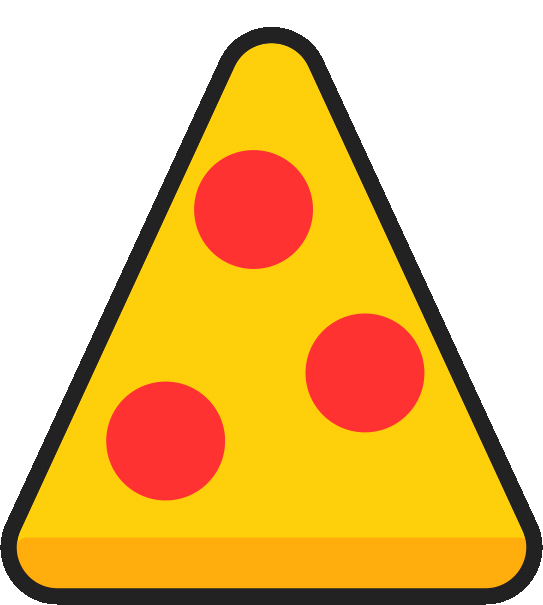 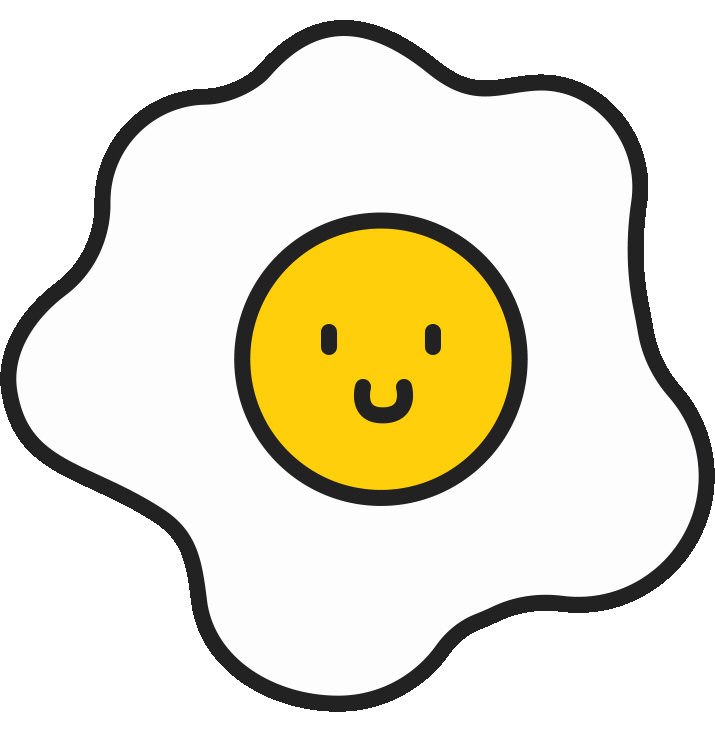 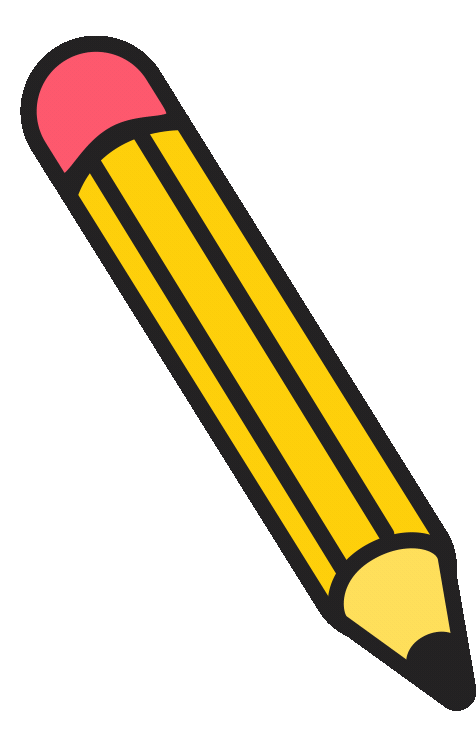 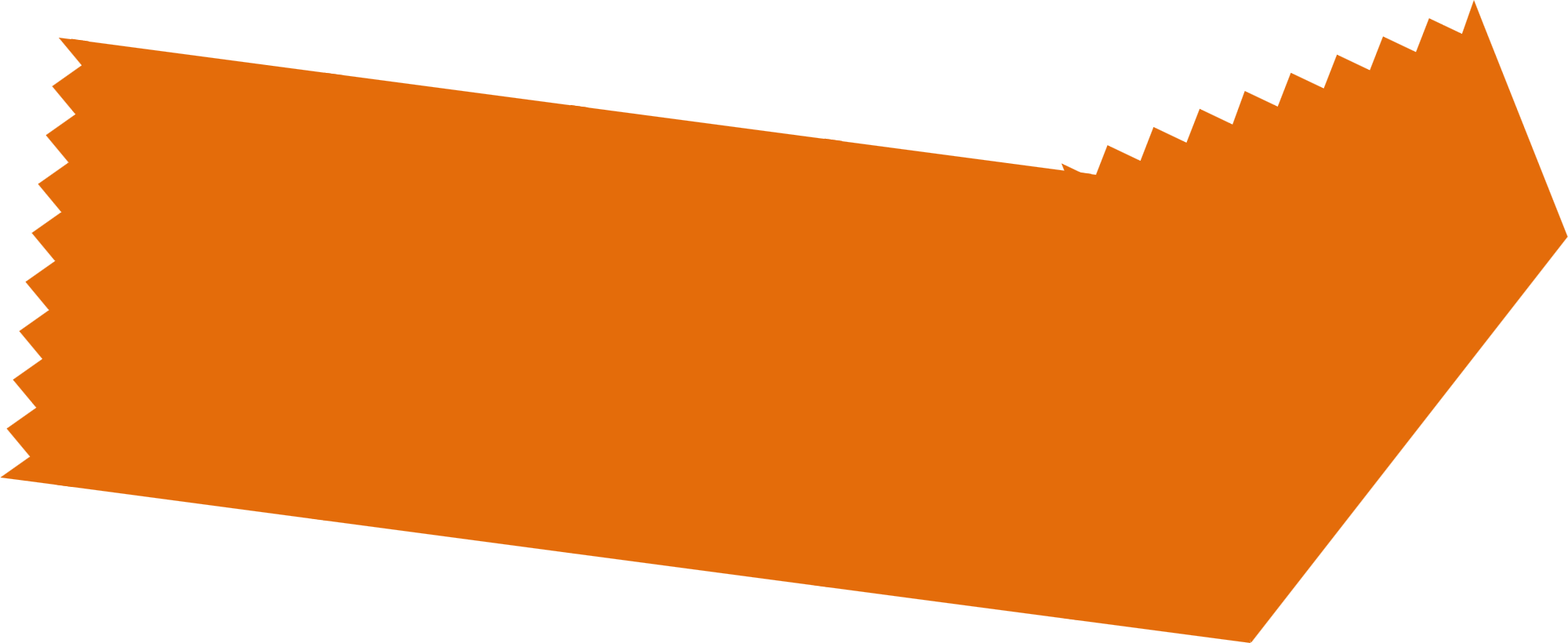 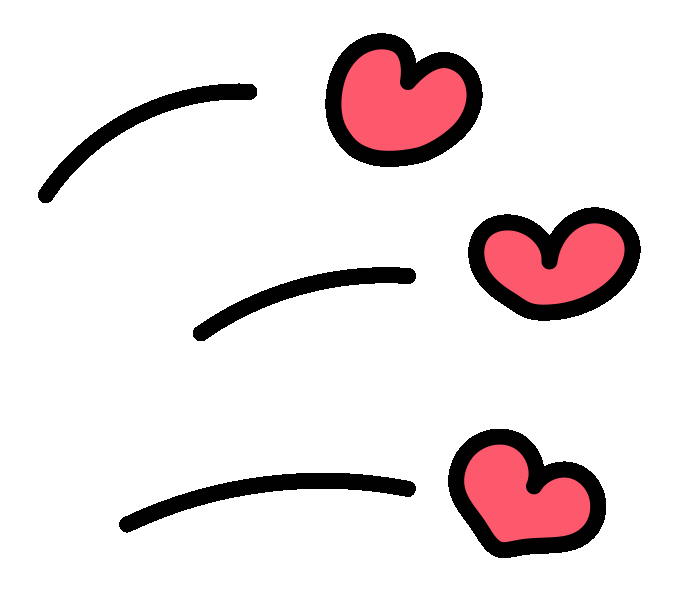 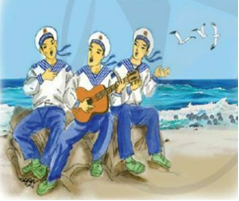 e. Bố cục bài thơ: Chia làm 2 phần:
- 4 khổ đầu: Sân khấu và chân dung đặc biệt của người lính đảo.
- 6 khổ còn lại: Khúc tình ca của người lính đảo.
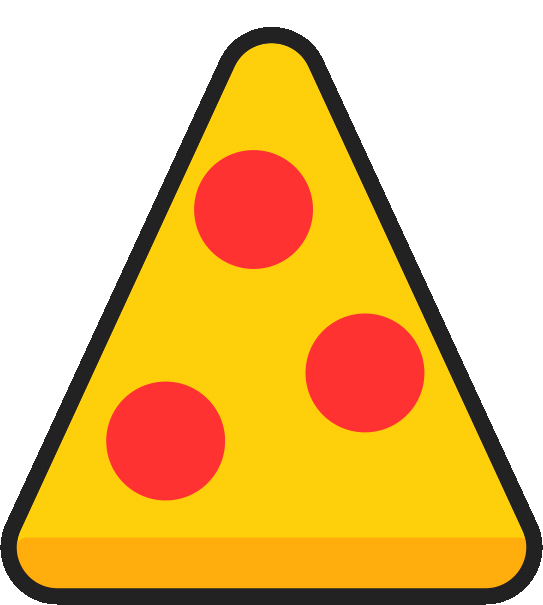 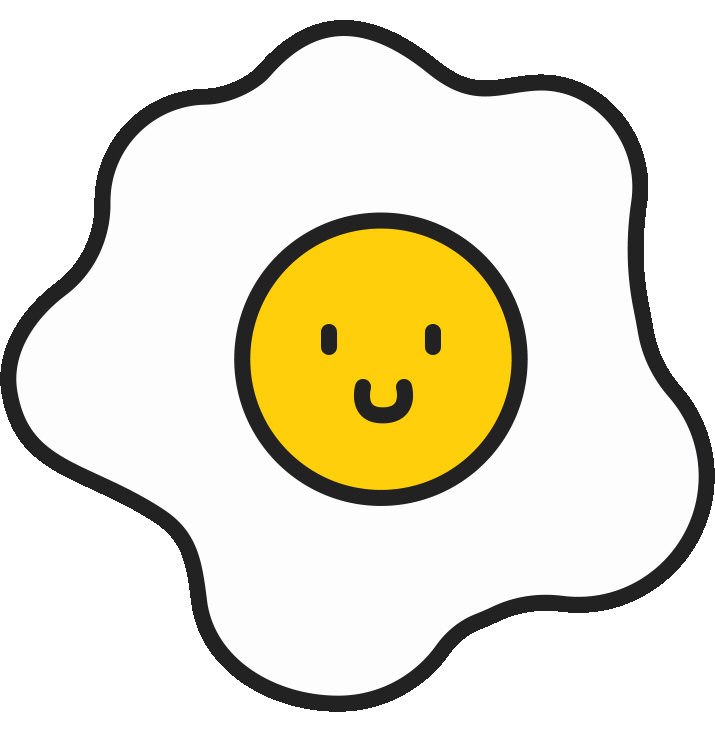 II. KHÁM PHÁ VĂN BẢN
1. Sân khấu và chân dung đặc biệt của người lính đảo ở bốn câu đầu
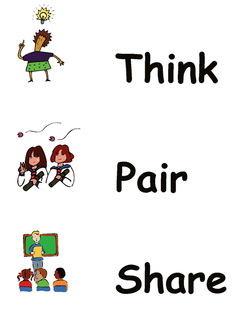 1. Sân khấu và chân dung đặc biệt của người lính đảo ở bốn câu đầu
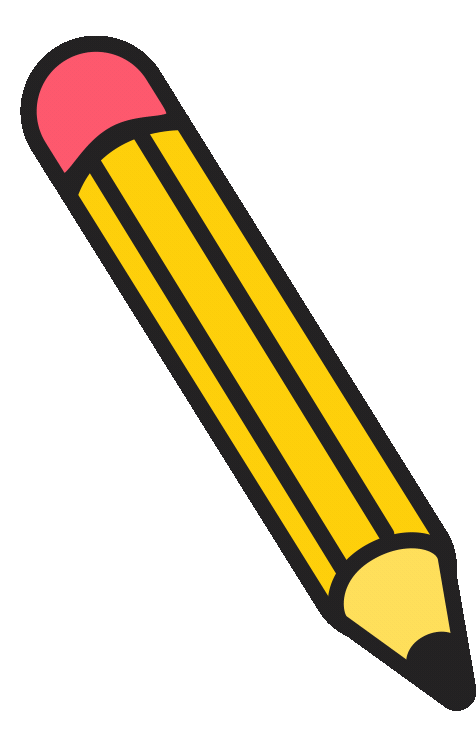 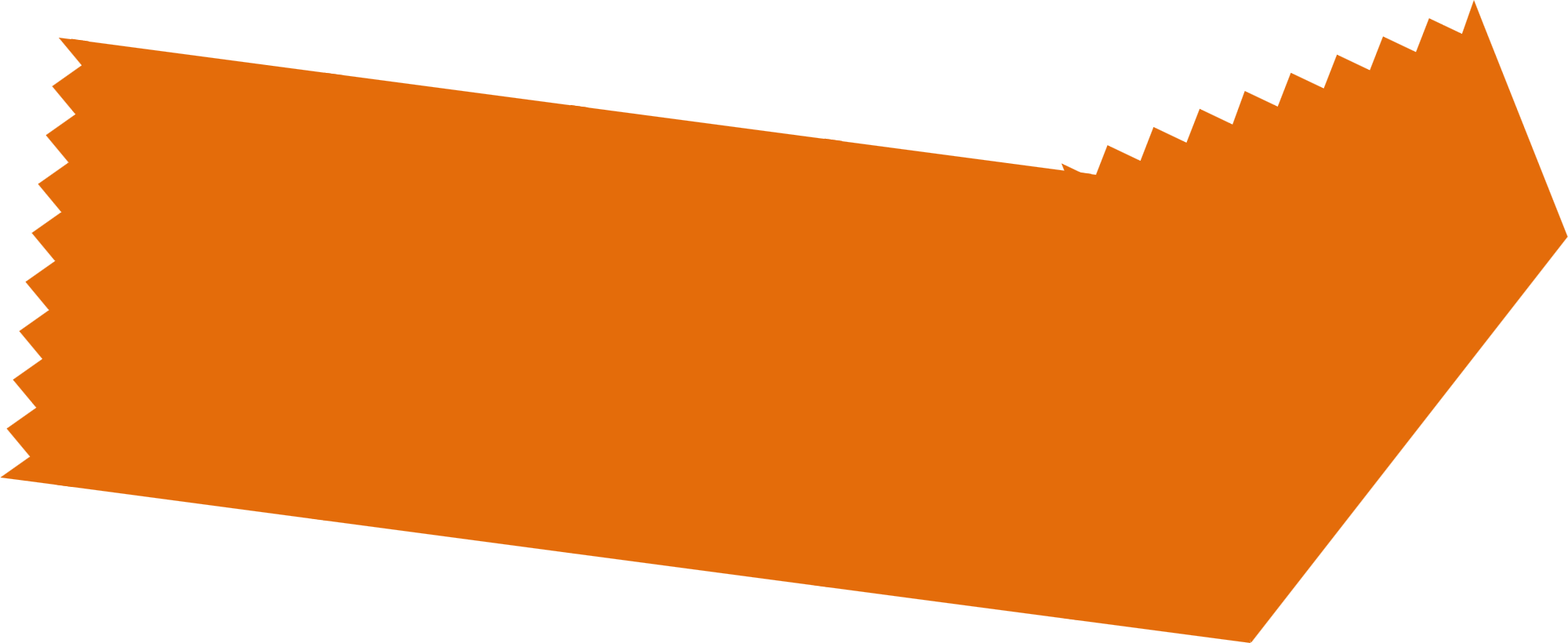 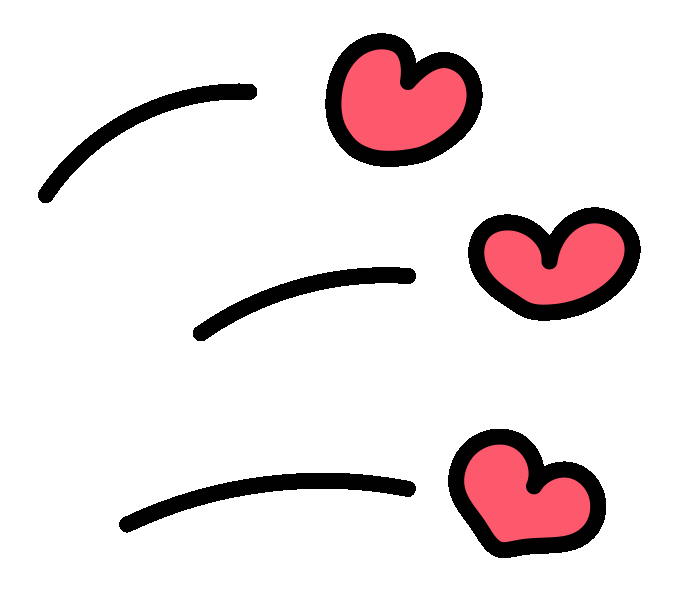 1.1. Một sân khấu biểu diễn đặc biệt
Sân khấu đơn sơ, tạm bợ
Sân khấu kê bằng “đá san hô”
Cánh gà được tạo bằng “vài tấm tôn”
Phông màn chính là trời mây, sóng nước
Không có ánh đèn rực rỡ
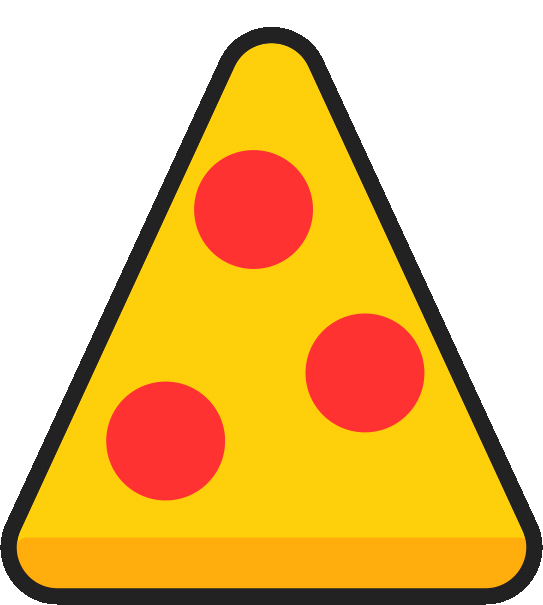 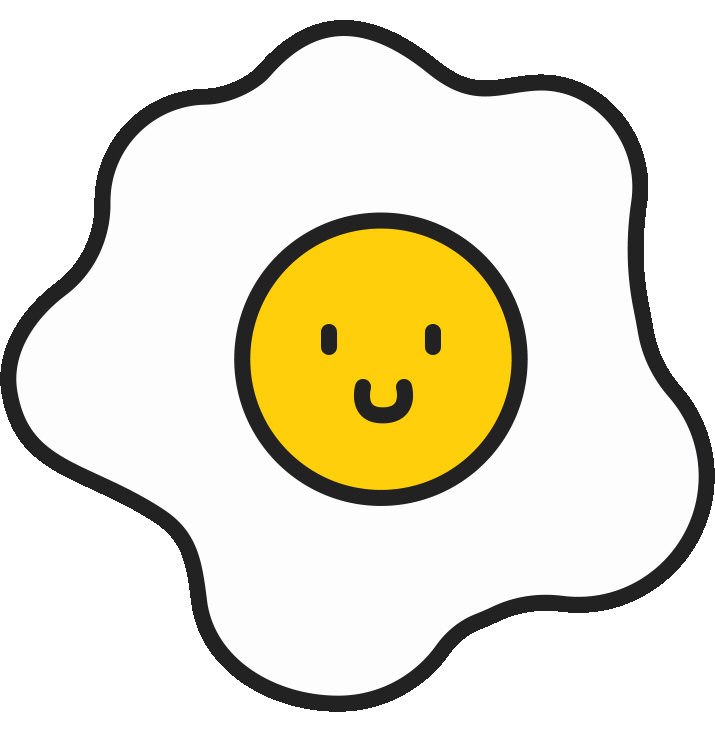 1. Sân khấu và chân dung đặc biệt của người lính đảo ở bốn câu đầu
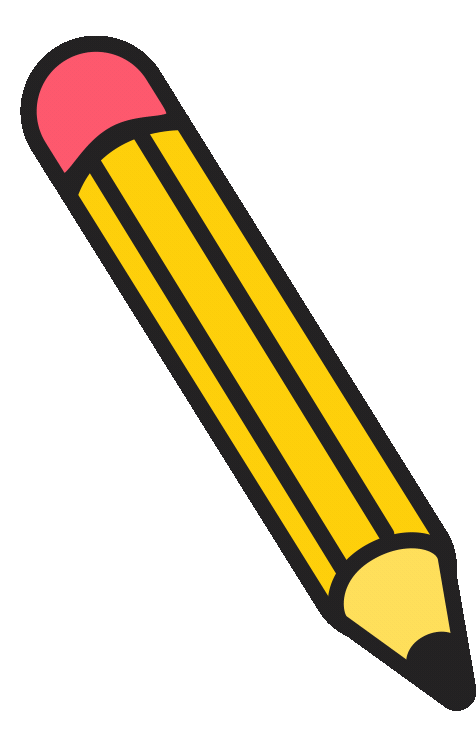 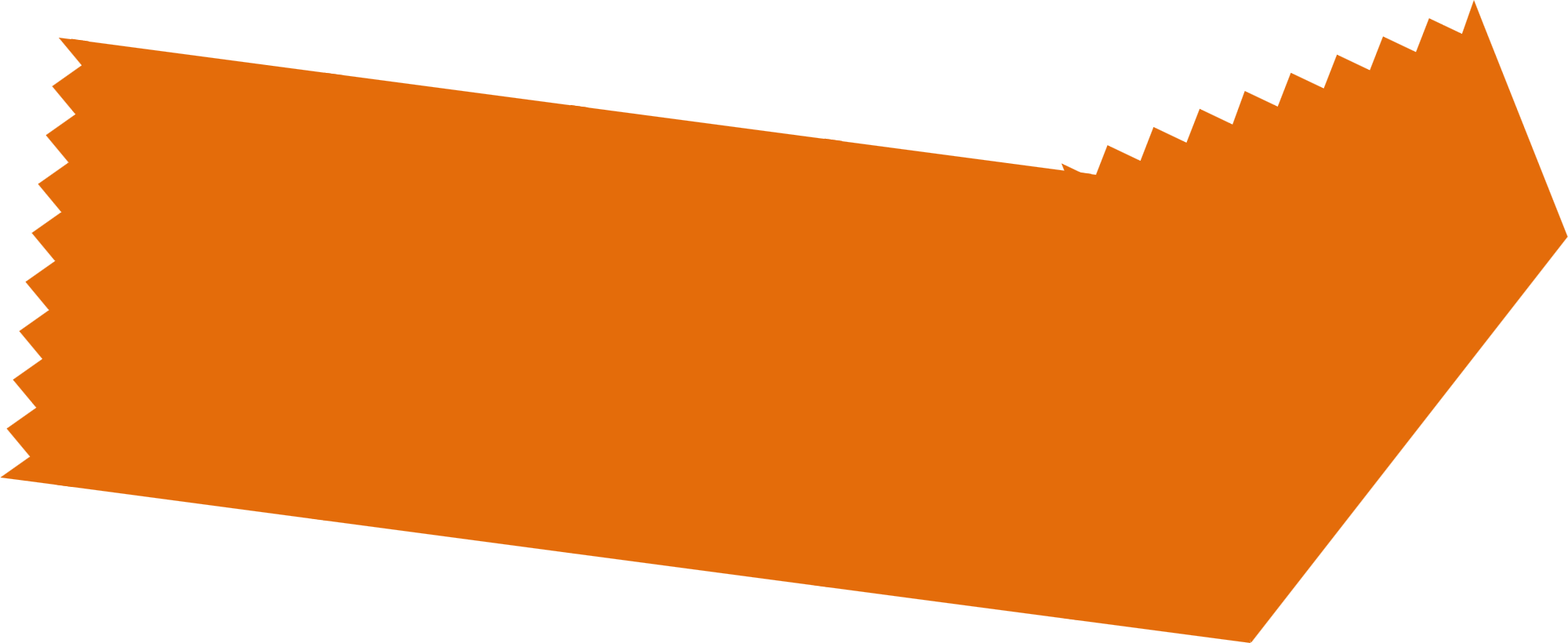 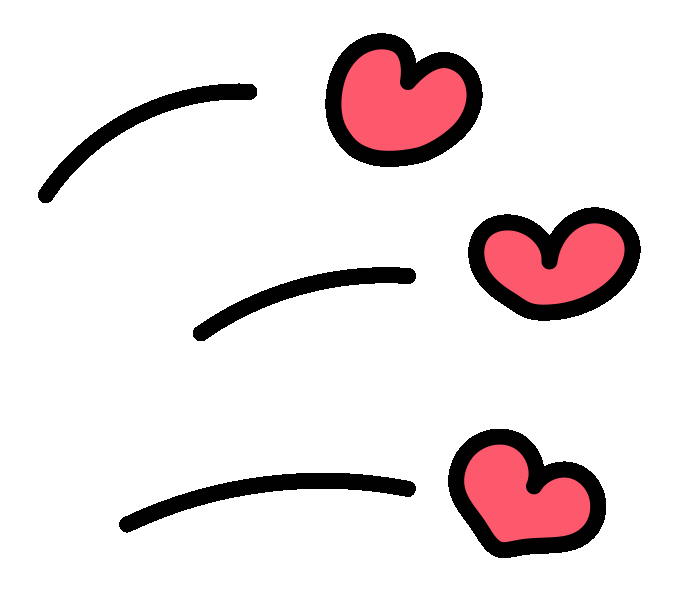 1.1. Một sân khấu biểu diễn đặc biệt
Lí do tạo nên điểm đặc biệt của sân khấu: Do thời tiết khắc nghiệt: “Chẳng phông màn nào chịu nổi gió Trường Sa”, gió rát mặt, đảo luôn thay hình dạng (đảo Trường Sa là đảo cát), so sánh sỏi cát bay như lũ chim hoang.
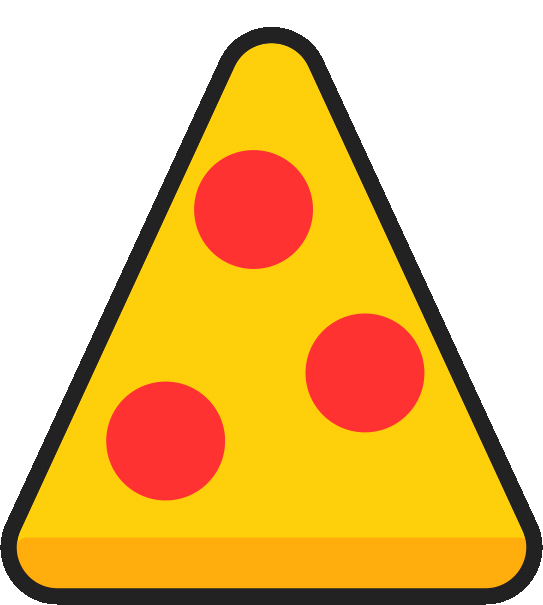 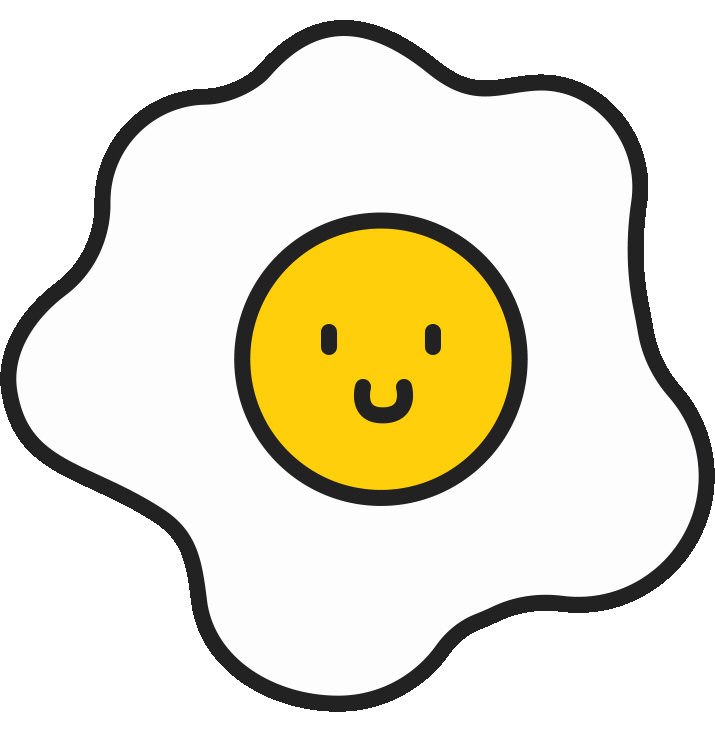 1. Sân khấu và chân dung đặc biệt của người lính đảo ở bốn câu đầu
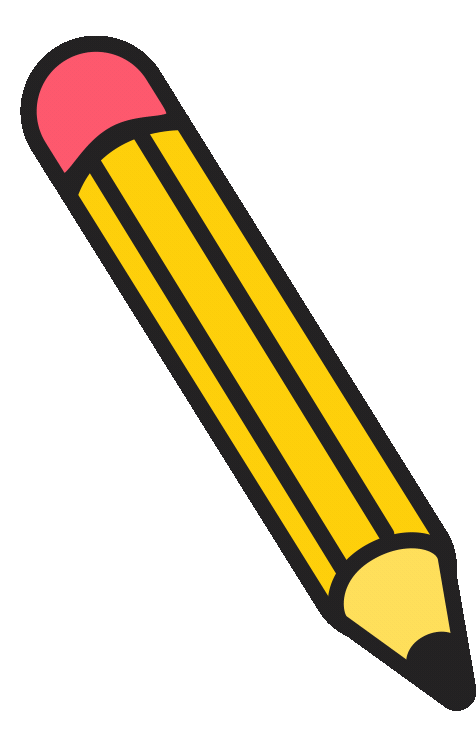 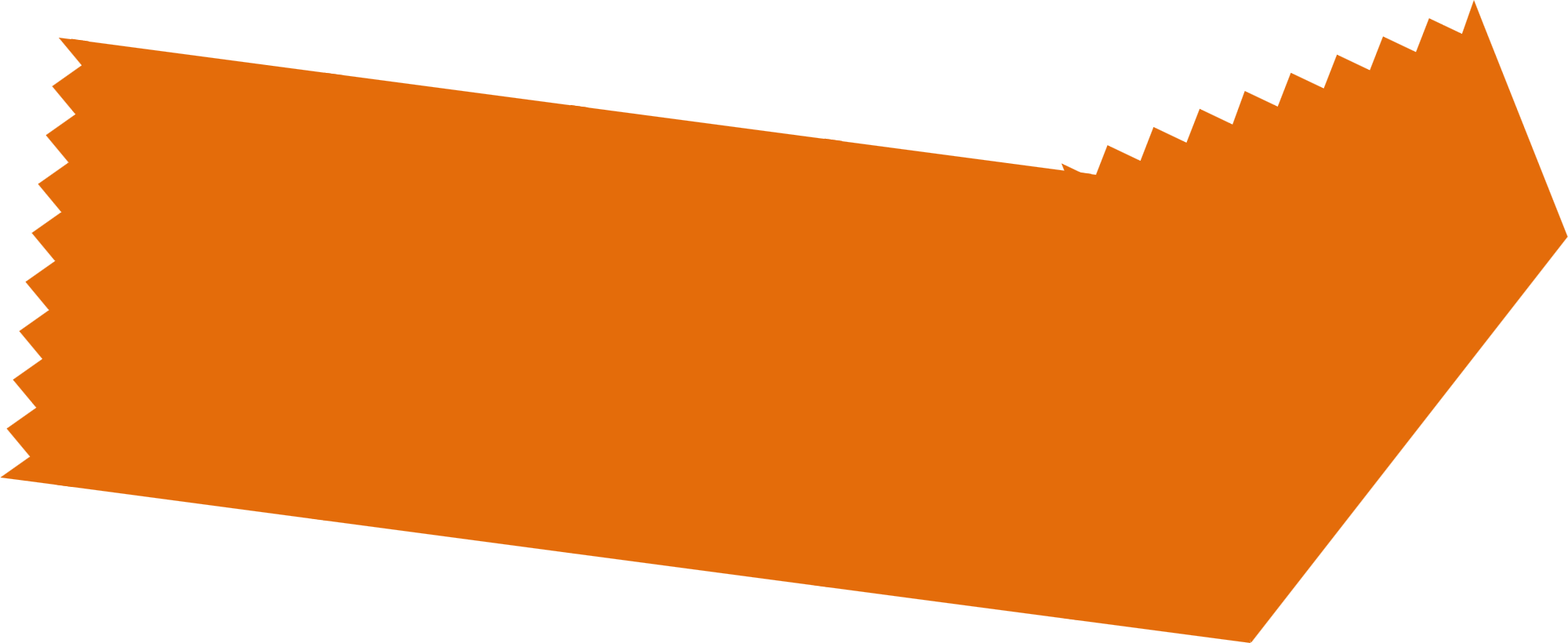 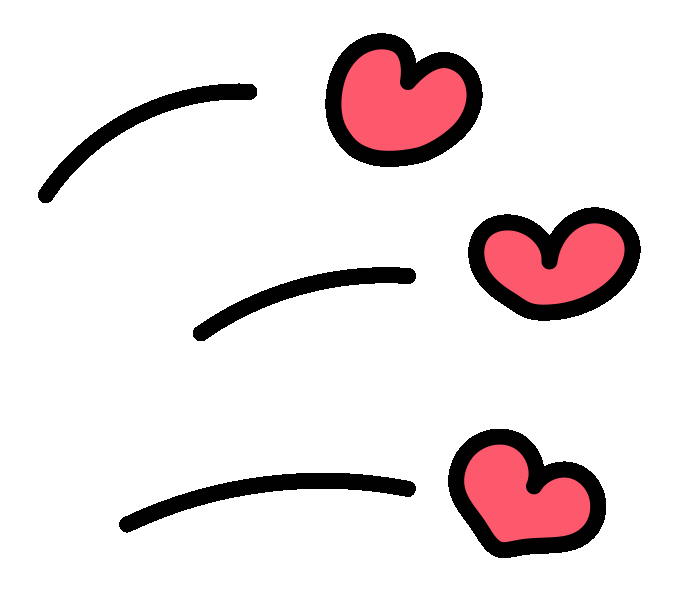 1.2. Chân dung đặc biệt của người lính đảo
Ngoại hình: Những người lính đảo vừa là diễn viên, vừa là khán giả của buổi biểu diễn, họ hiện lên với ngoại hình độc đáo, khác thường.
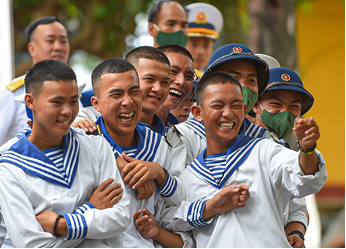 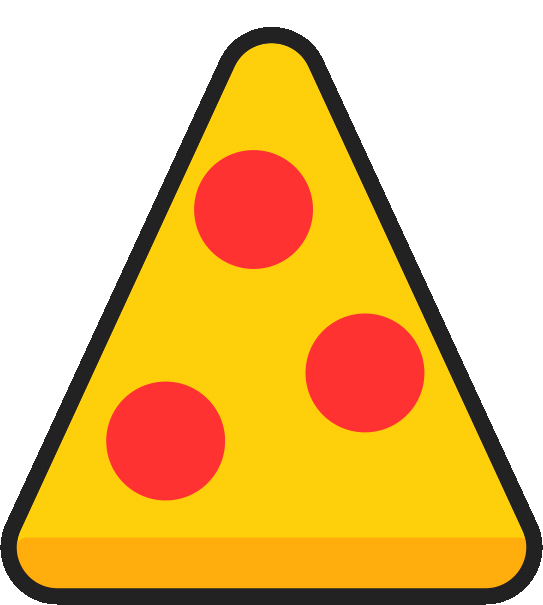 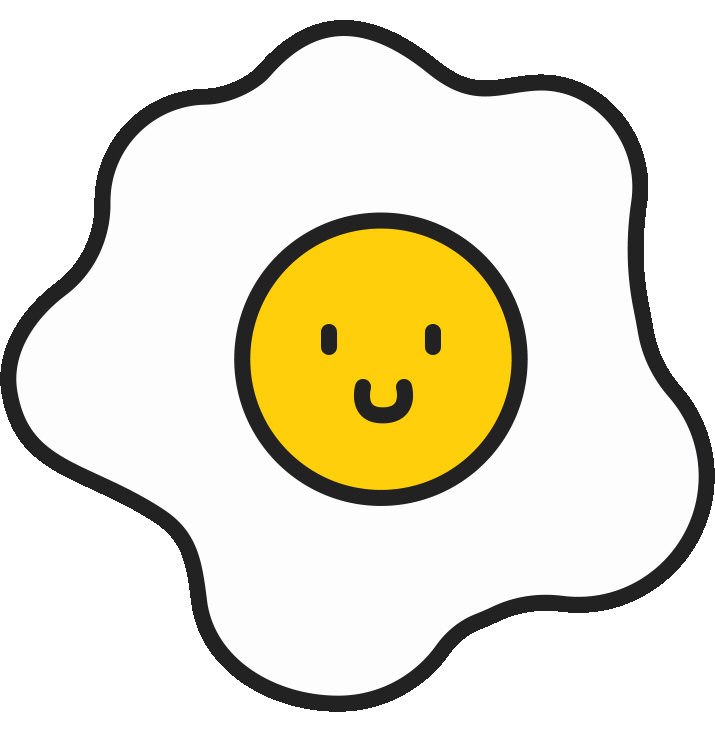 1. Sân khấu và chân dung đặc biệt của người lính đảo ở bốn câu đầu
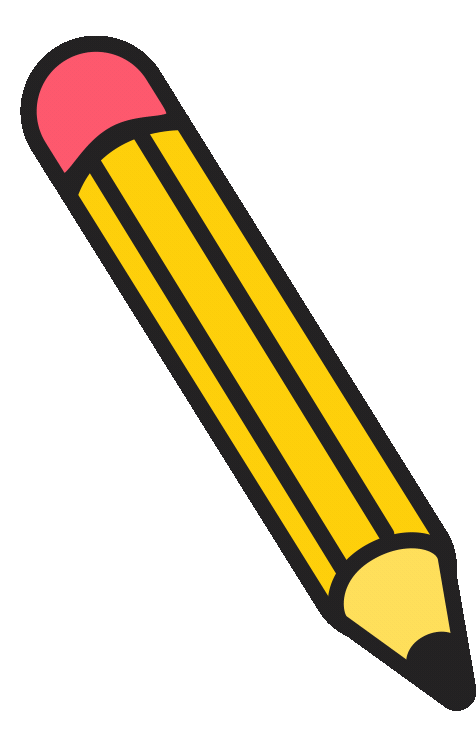 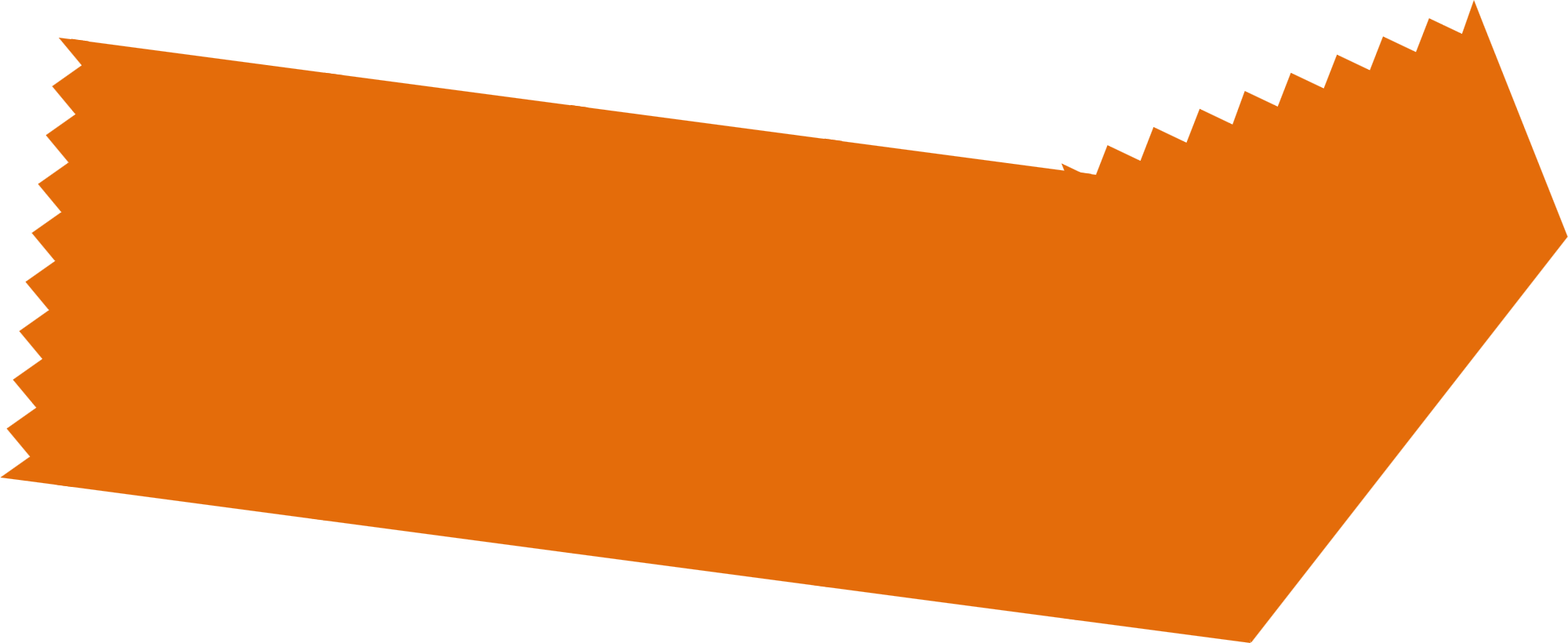 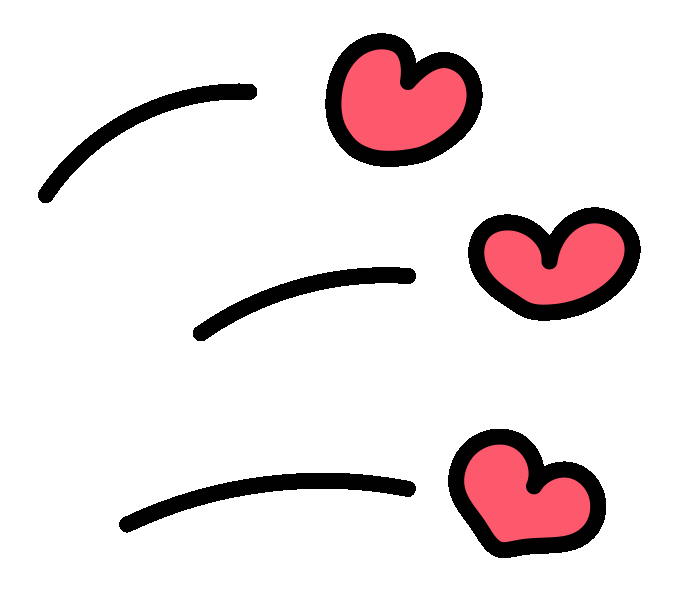 Hoàn cảnh sống: Lí do tạo nên “chân dung” đặc biệt của những người lính đảo là do điều kiện sống thiếu thốn, khắc nghiệt  nơi quần đảo Trường Sa vào những năm 80 của thế kỉ trước.
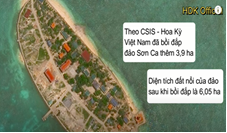 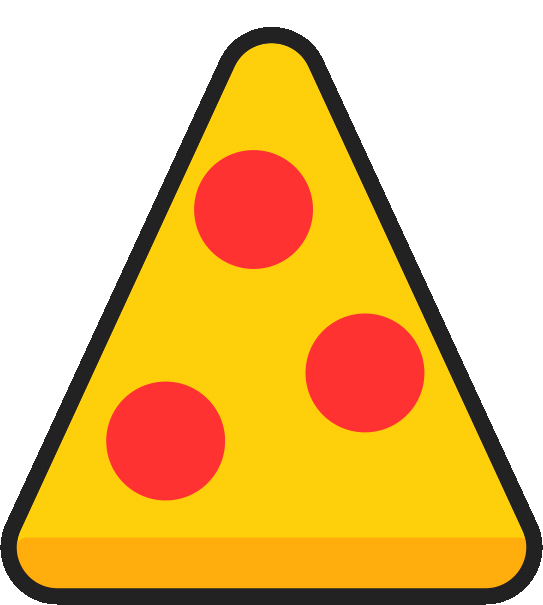 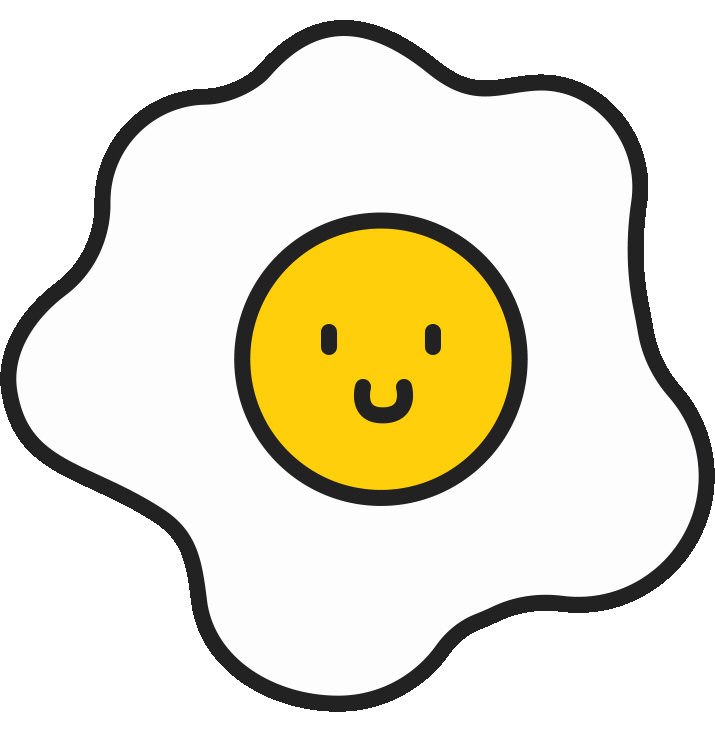 1. Sân khấu và chân dung đặc biệt của người lính đảo ở bốn câu đầu
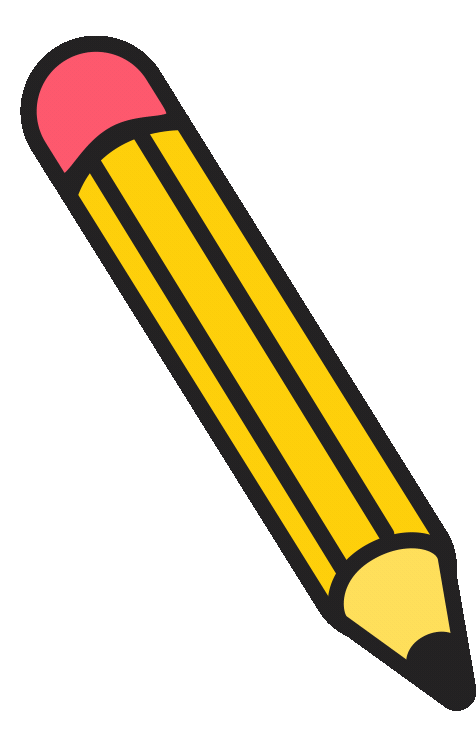 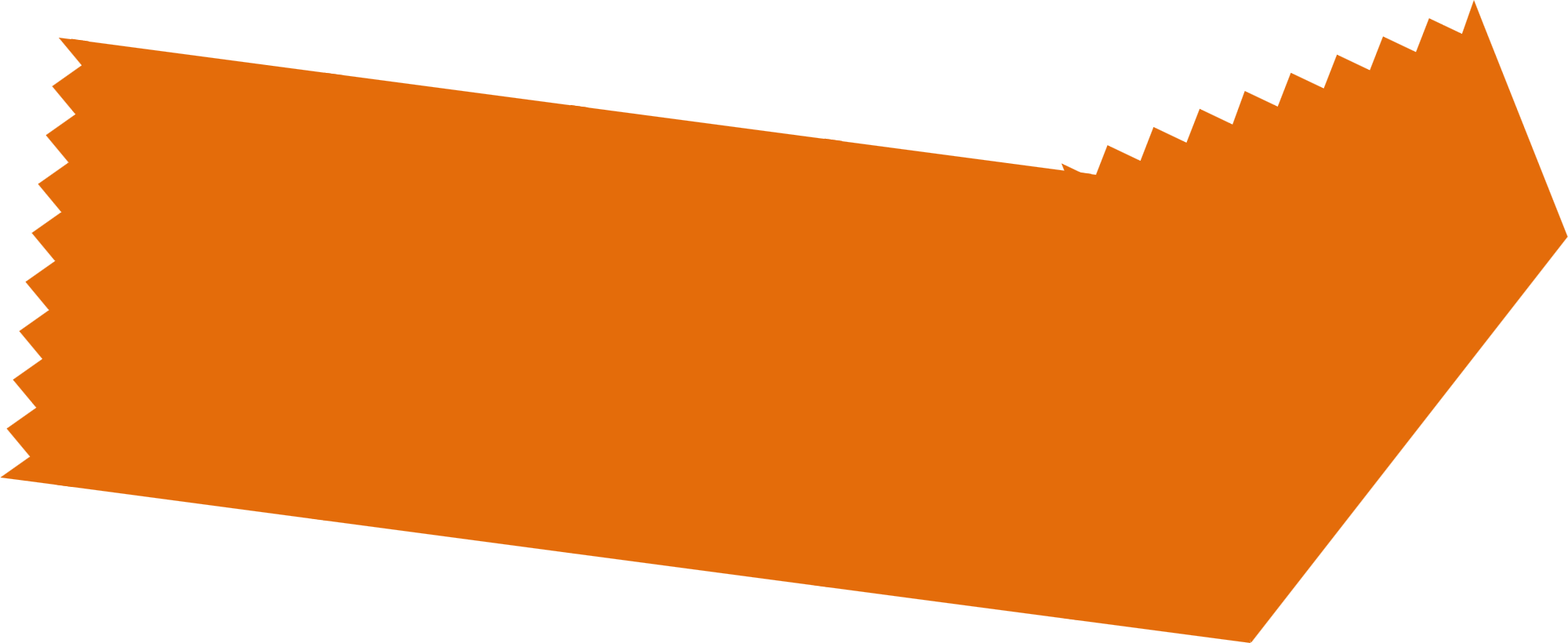 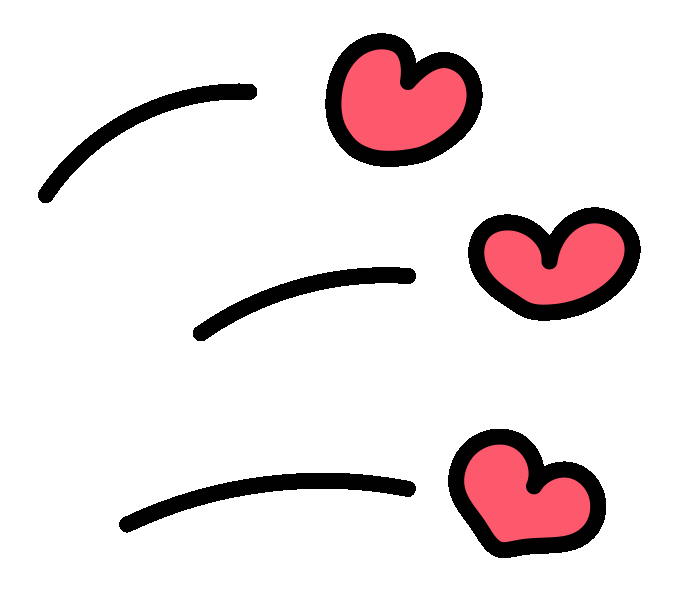 Vẻ đẹp tâm hồn
Họ là những con người sáng tạo, trẻ trung, yêu đời
Cách nói đậm tính khẩu ngữ “cứ mặc nó” cùng giọng điệu bông đùa, dí dỏm
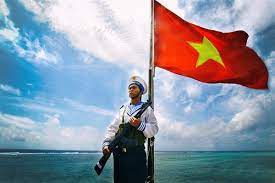 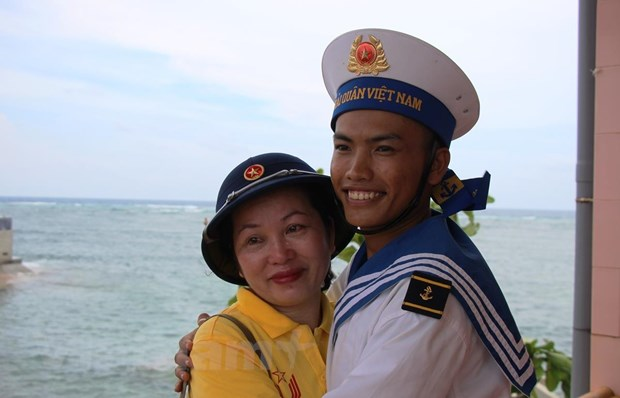 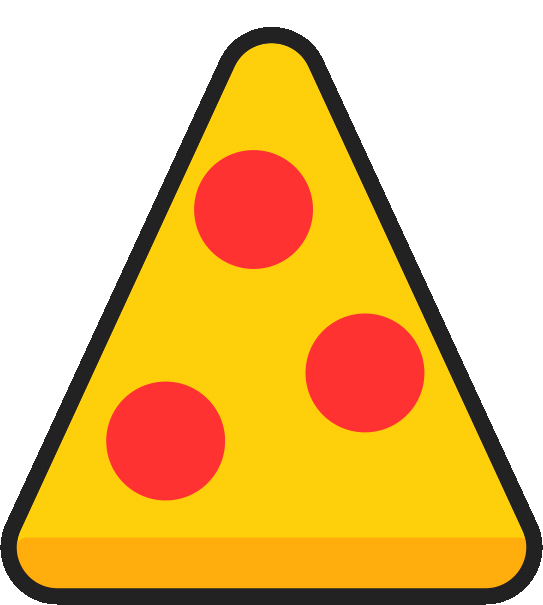 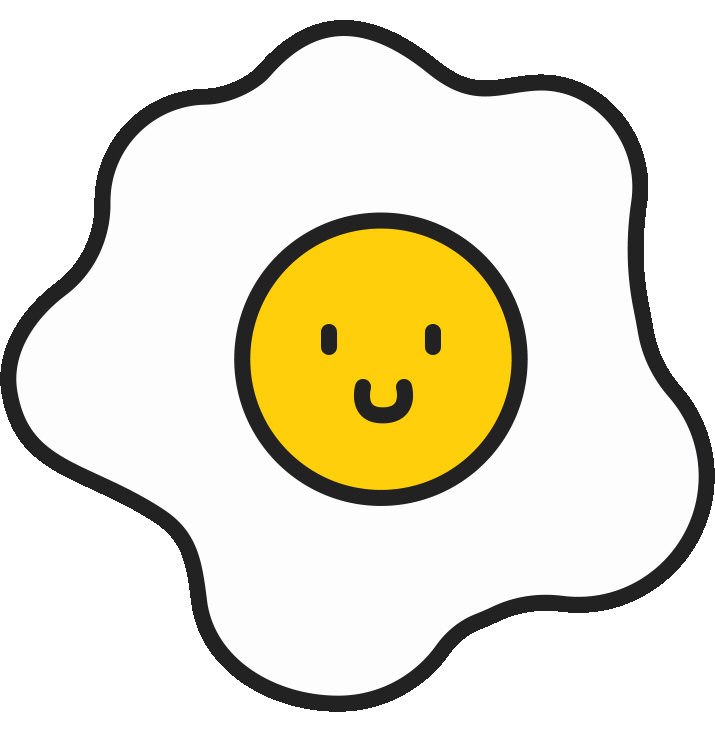 2. Hình tượng người lính và khúc tình ca của họ ở 6 khổ cuối
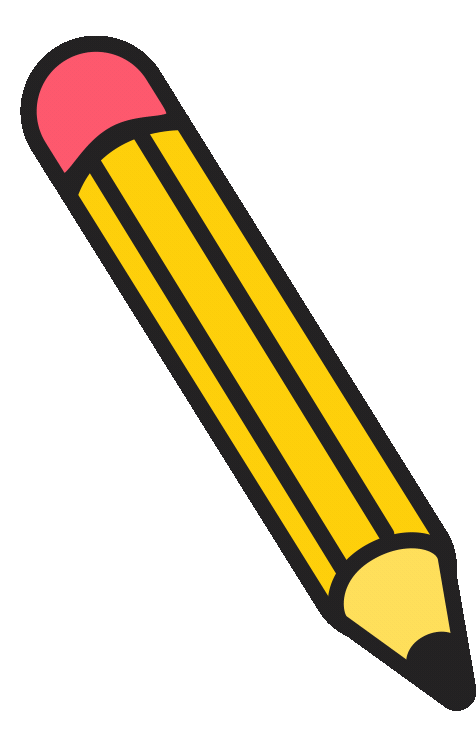 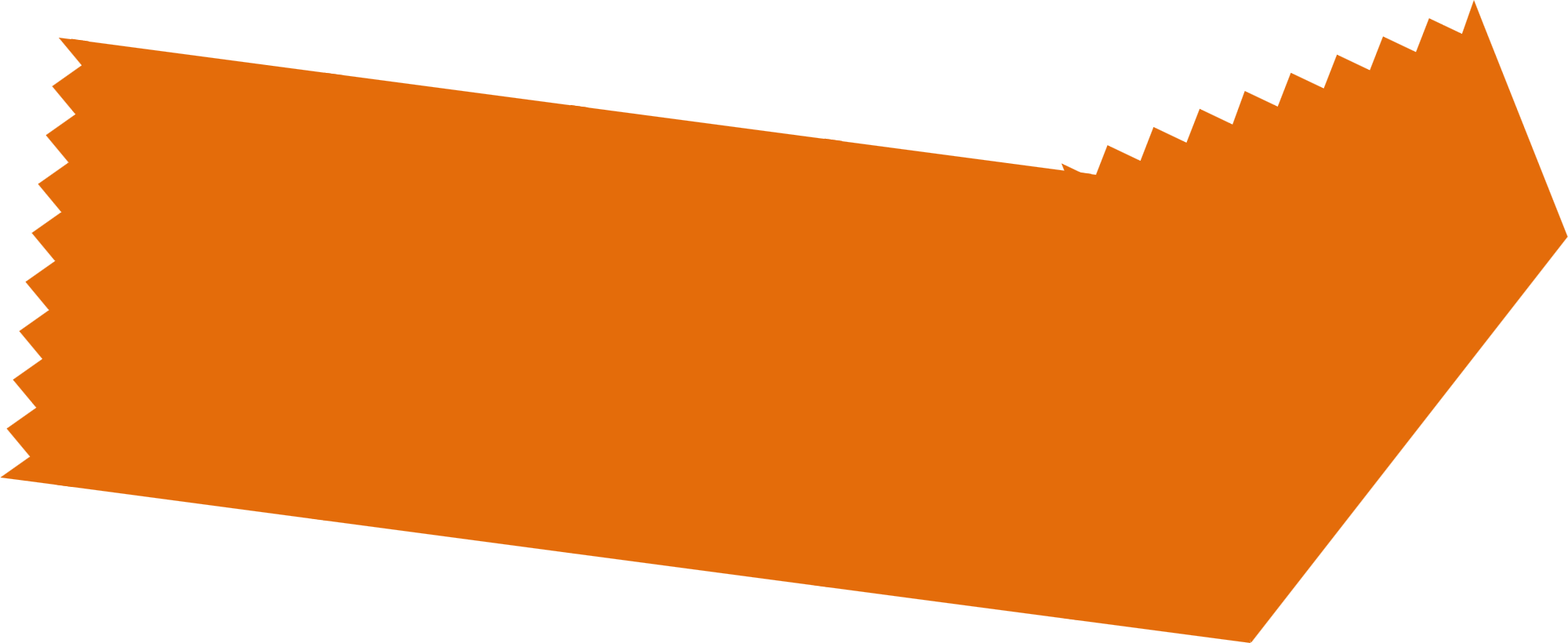 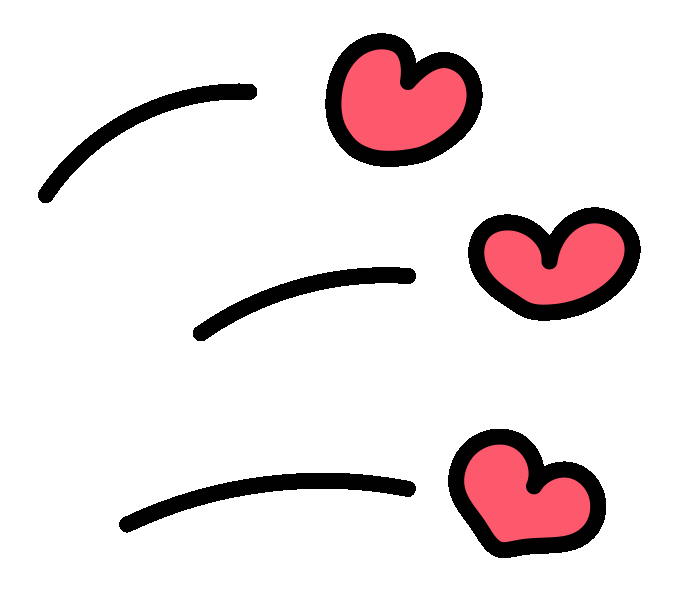 THẢO LUẬN NHÓM
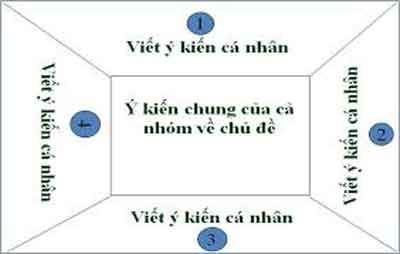 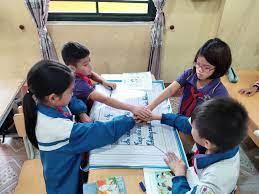 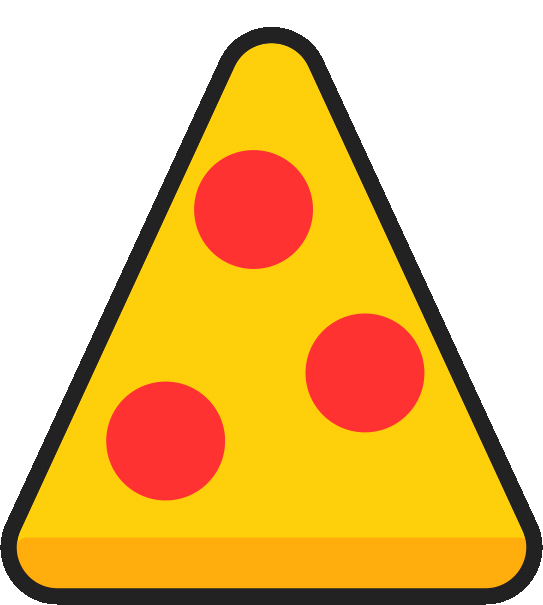 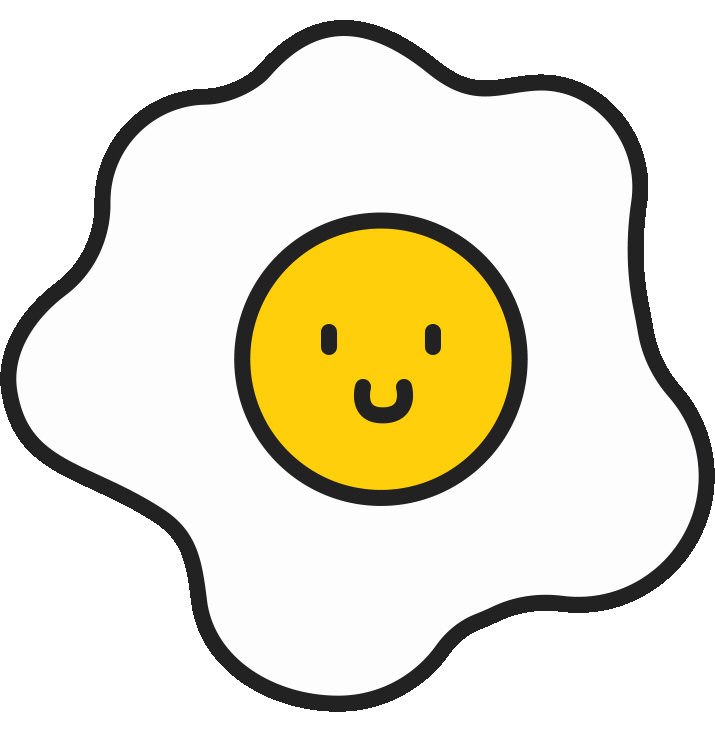 THẢO LUẬN NHÓM
NHÓM 1,2
THẢO LUẬN NHÓM
NHÓM 3,4
2. Hình tượng người lính và khúc tình ca của họ ở 6 khổ cuối
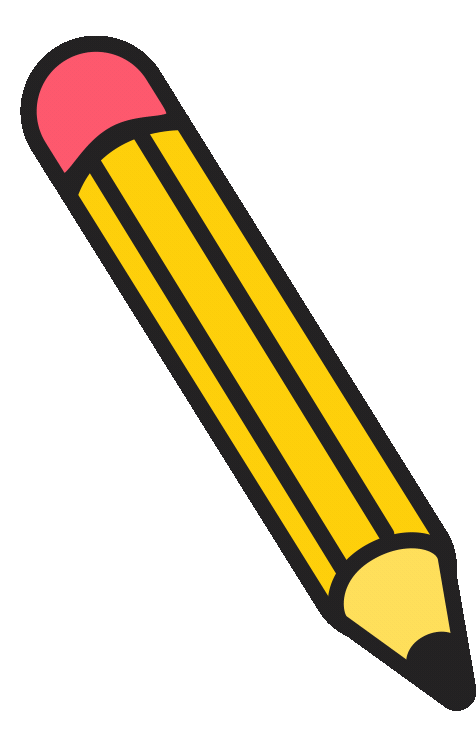 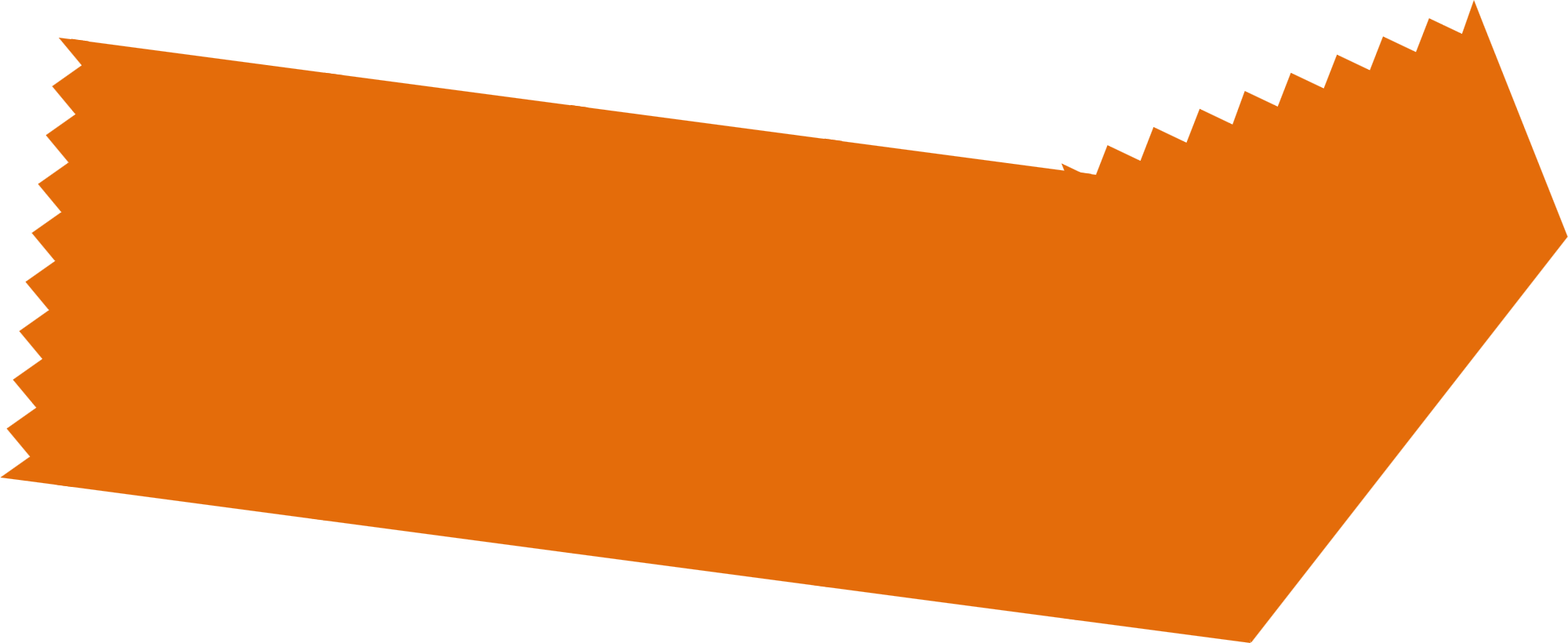 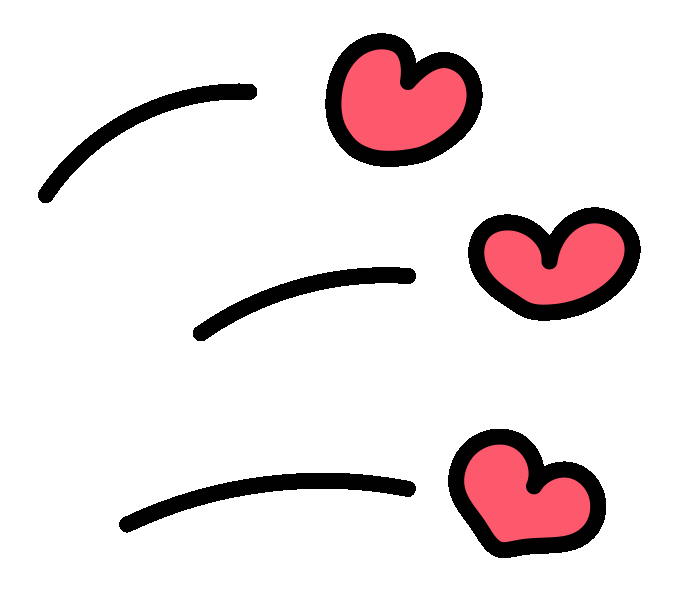 * Khúc hát của người lính đảo
Khúc tình ca với nhiều giọng điệu
Dào dạt, đong đầy cảm xúc (khổ 4)
Cứng cỏi, mạnh mẽ
(khổ 5)
Trầm xuống, lặn sâu hơn vào nhớ thương
Mạnh mẽ, sôi nổi, ngân vang
(khổ 8,9)
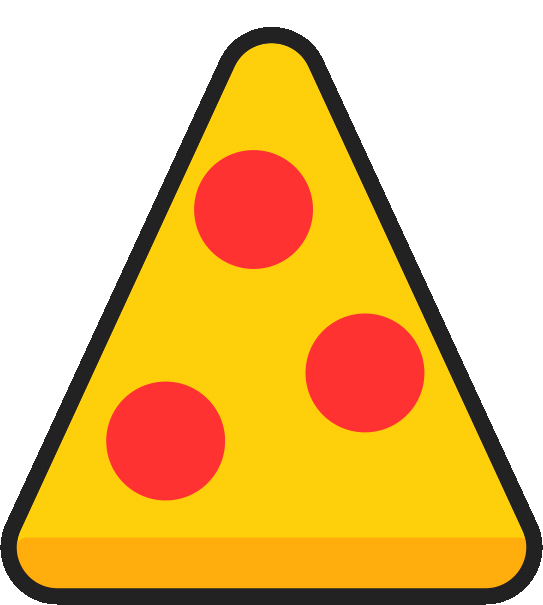 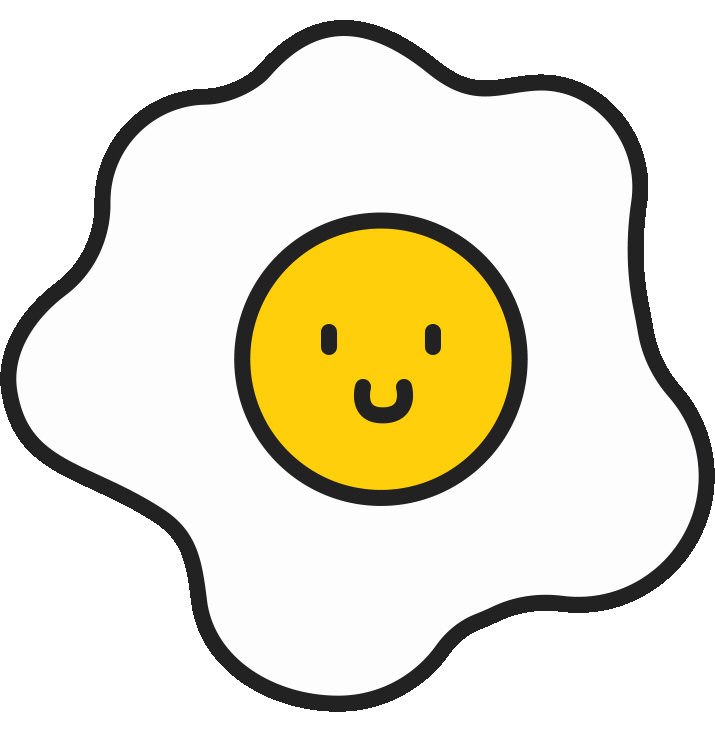 2. Hình tượng người lính và khúc tình ca của họ ở 6 khổ cuối
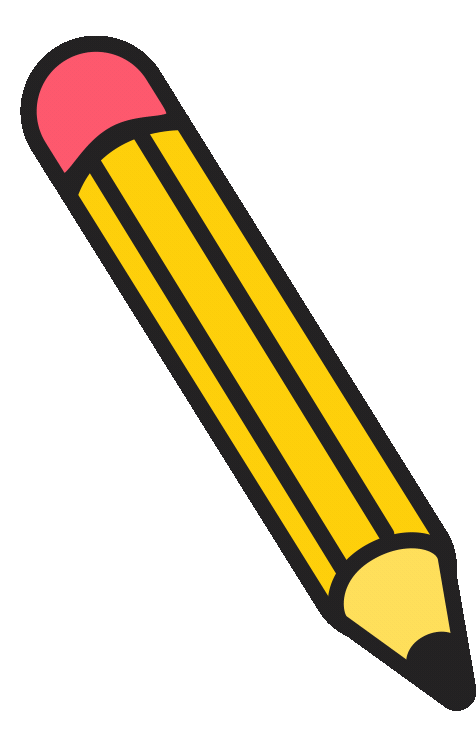 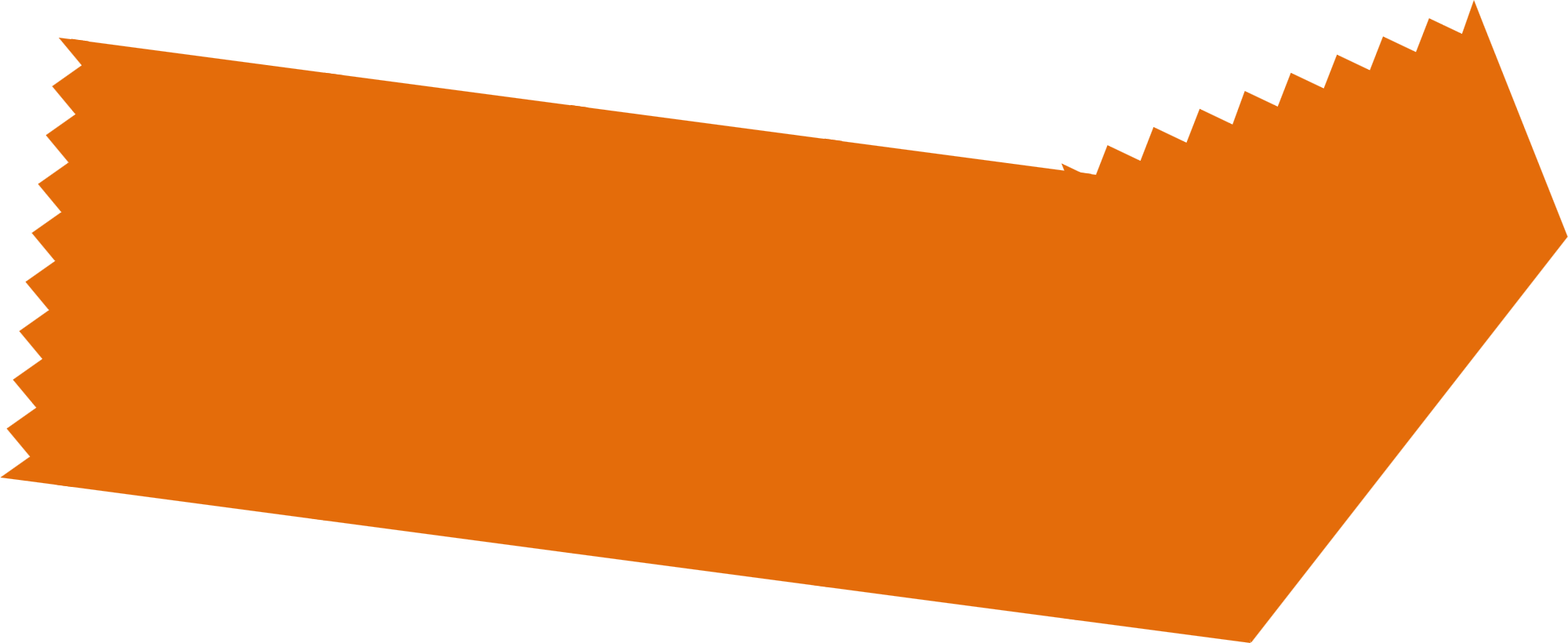 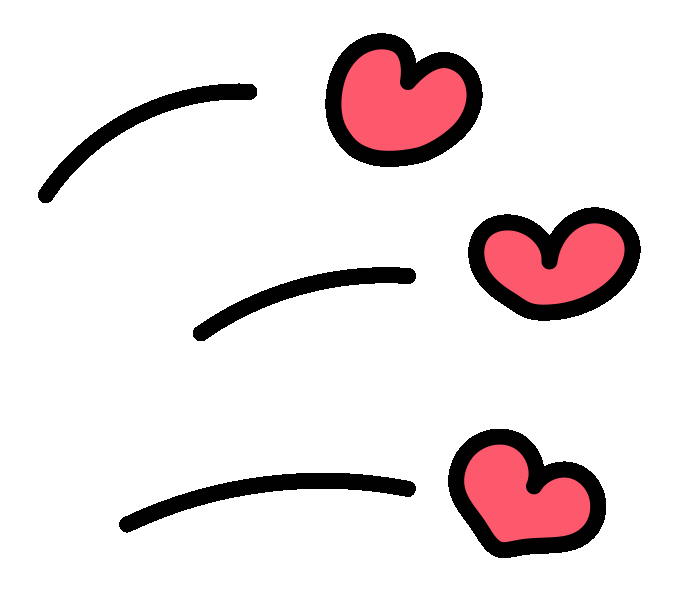 Nội dung
Chứa đựng nhớ thương
Chứa đựng lòng thủy chung son sắt, bền chặt
Chất chứa tình yêu Tổ quốc thiêng liêng
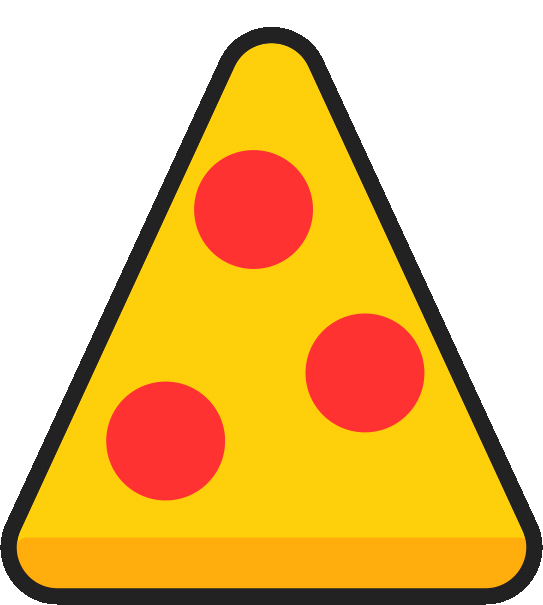 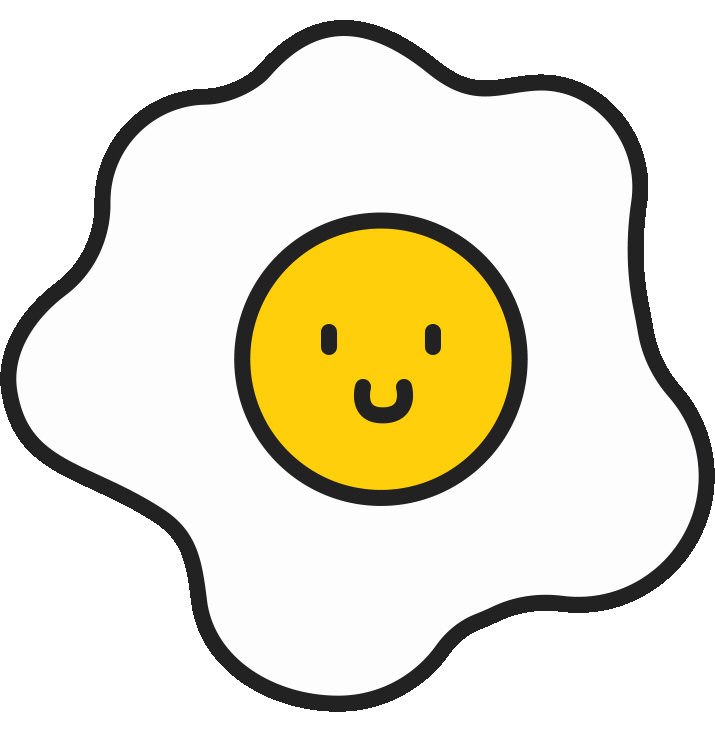 2. Hình tượng người lính và khúc tình ca của họ ở 6 khổ cuối
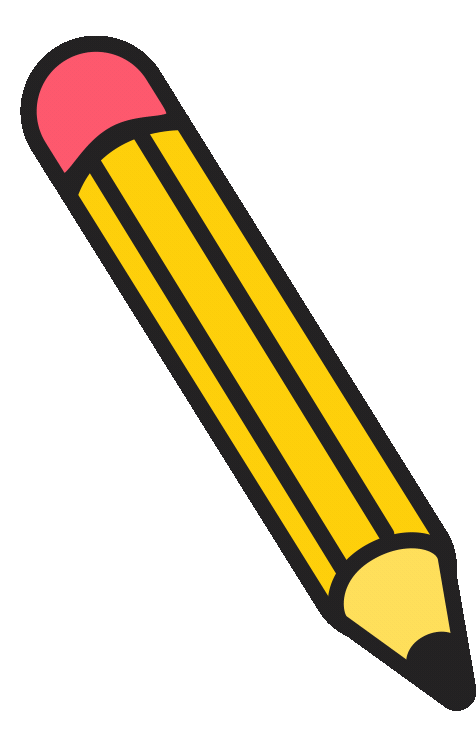 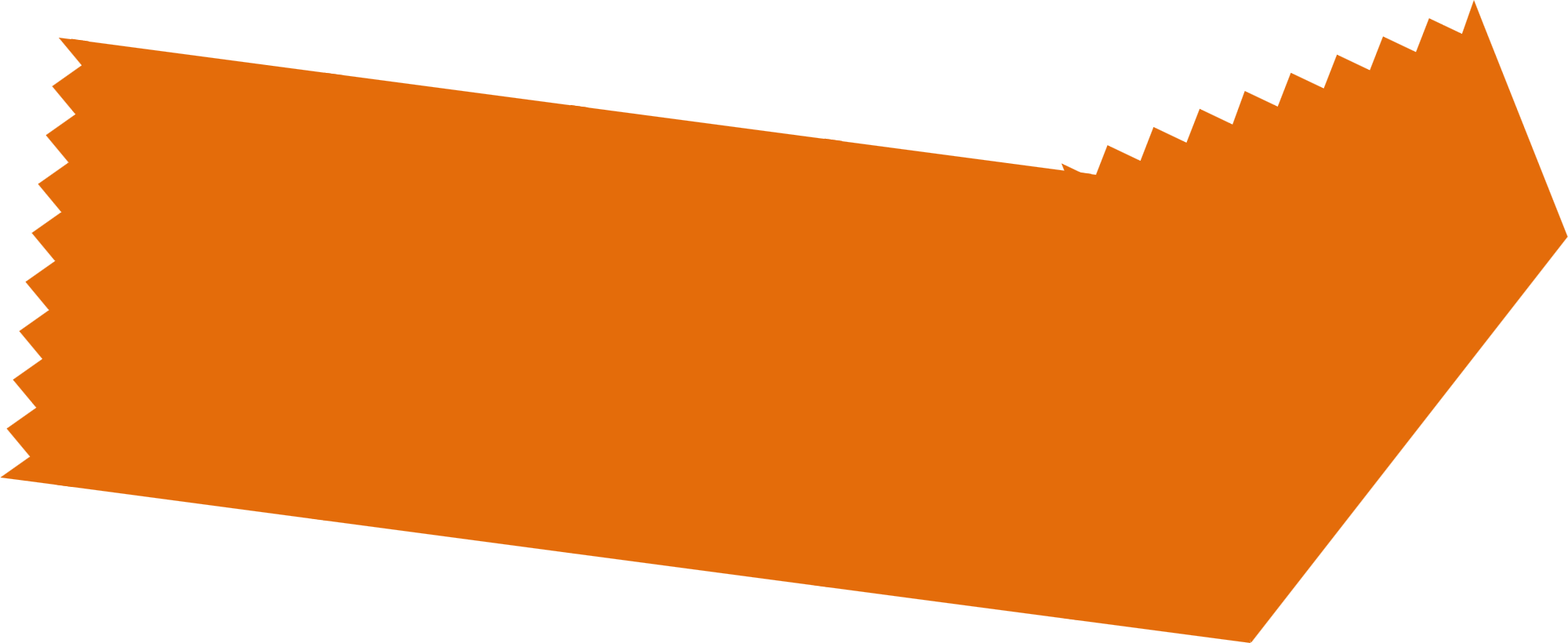 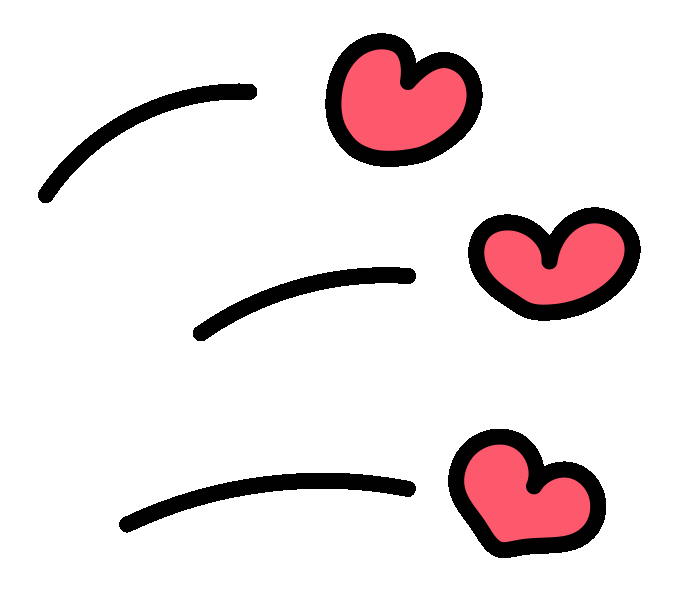 *Vẻ đẹp tâm hồn người lính đảo
Mượn tình ca để bày tỏ tình khát vọng tình yêu
Bộc lộ tình yêu Tổ quốc thiêng liêng
Giãi bày khát vọng tình yêu qua giấc mơ lãng mạn
Khẳng định sự thuỷ chung son sắt, bền chặt trong tình yêu lứa đôi.
Bộc lộ suy tư lãng mạn của những người lính trẻ
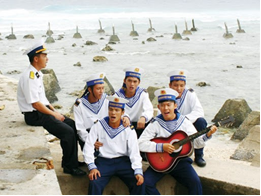 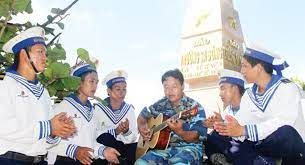 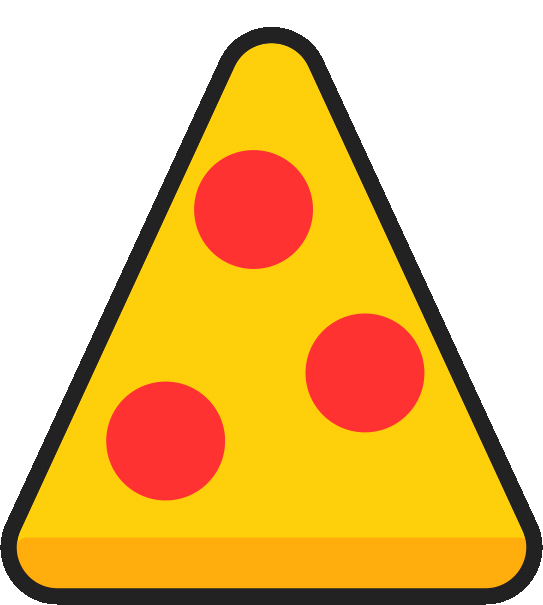 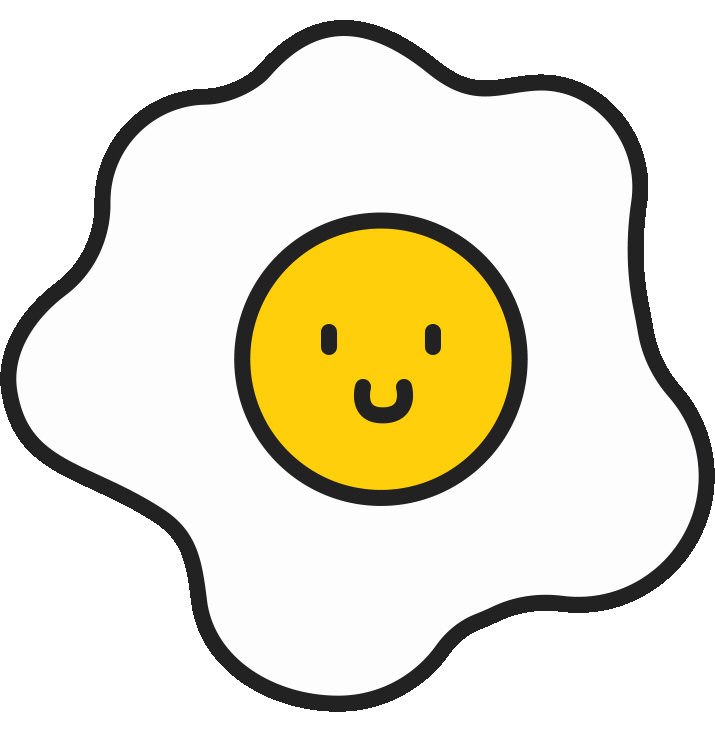 2. Hình tượng người lính và khúc tình ca của họ ở 6 khổ cuối
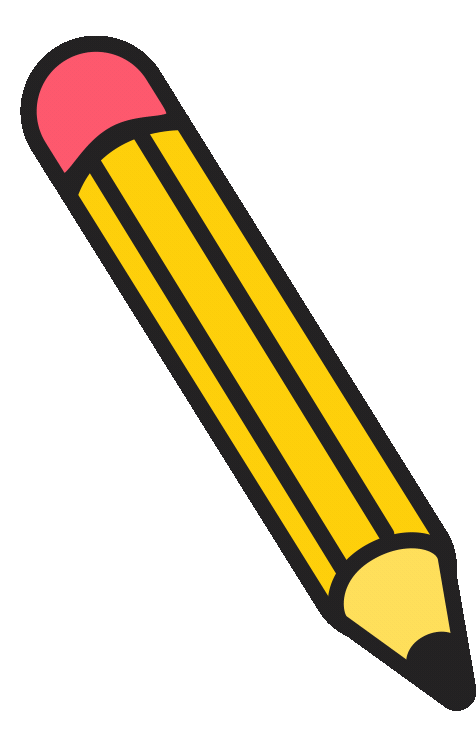 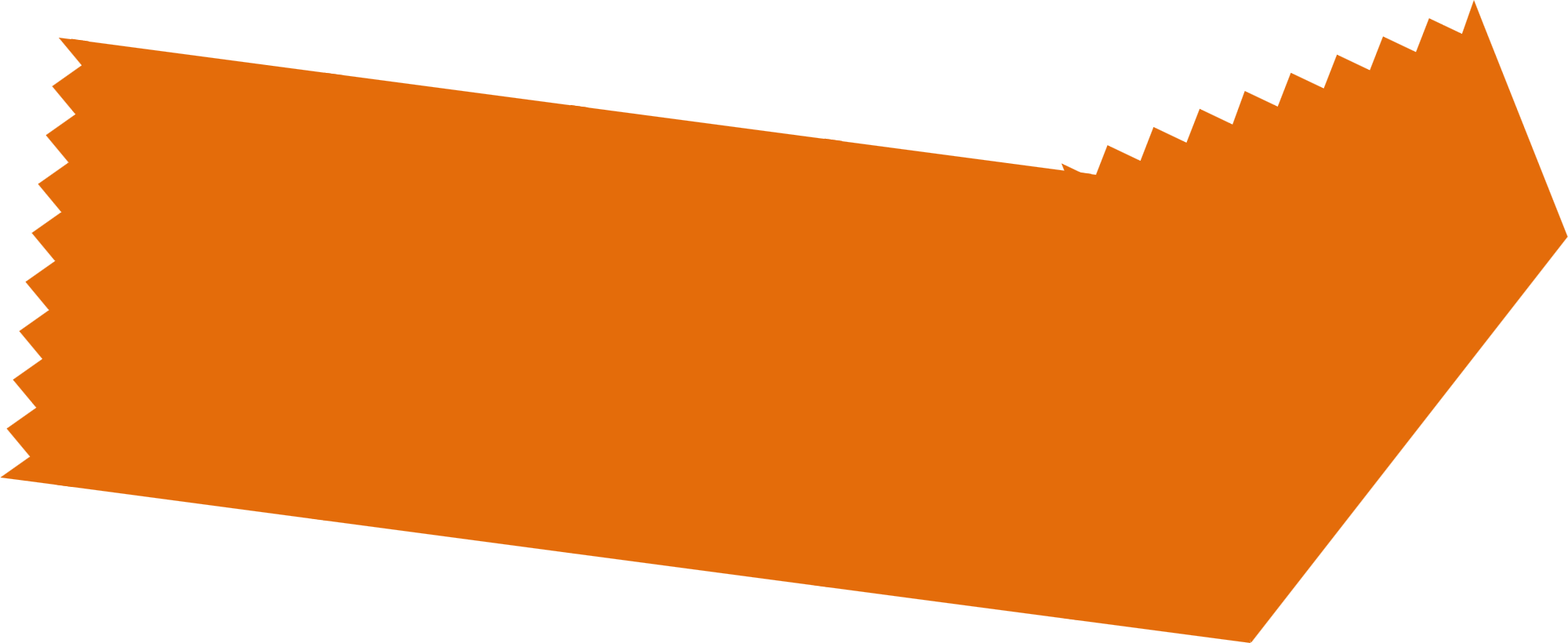 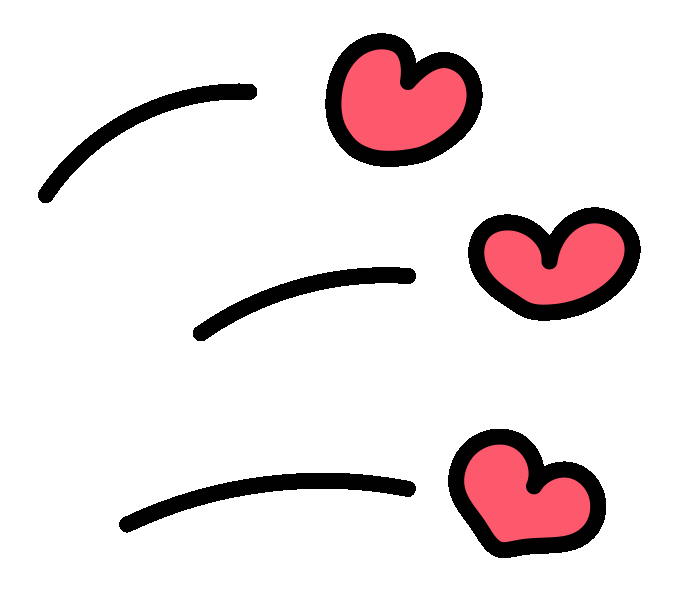 Cảm xúc của người lính
Hình dung về sự đông đúc của những “khán giả đặc biệt”: Ngoài mép biển người đâu lên đông thế.
Thực tế hóm hỉnh: Ồ, hóa ra toàn những đá trọc đầu...
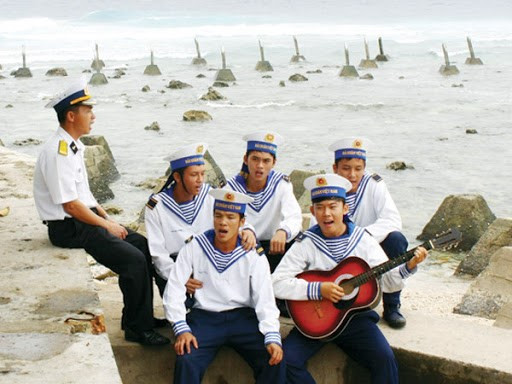 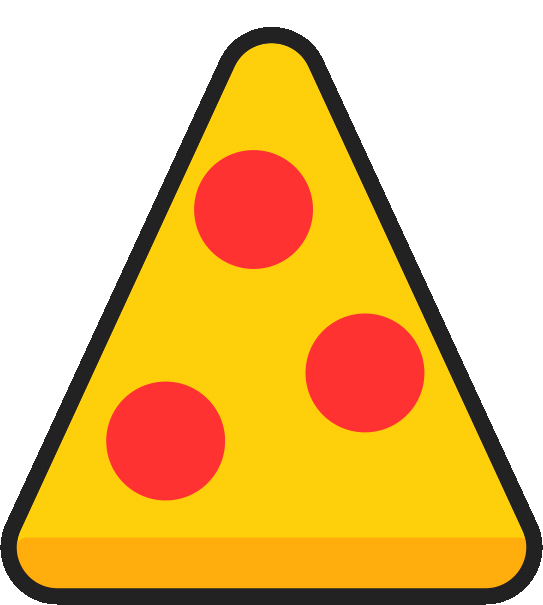 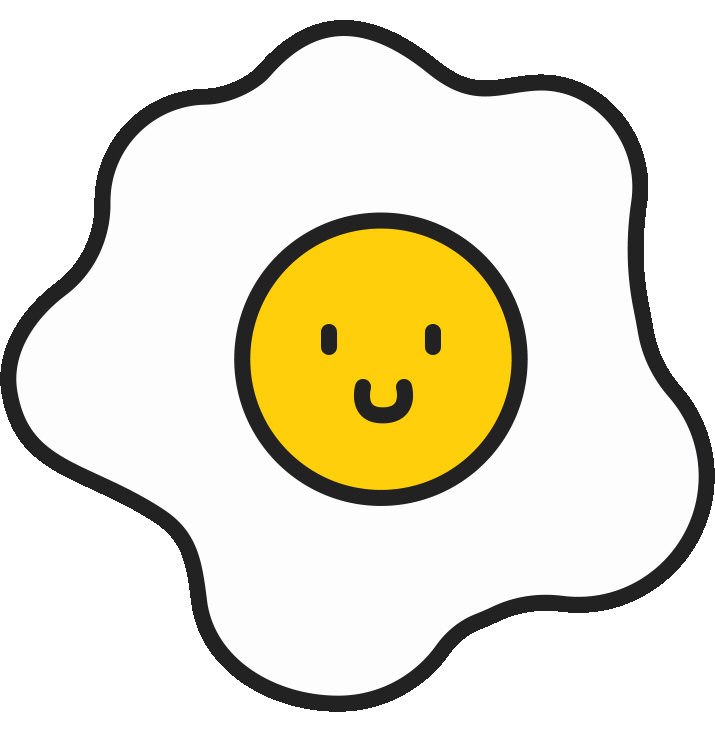 2. Hình tượng người lính và khúc tình ca của họ ở 6 khổ cuối
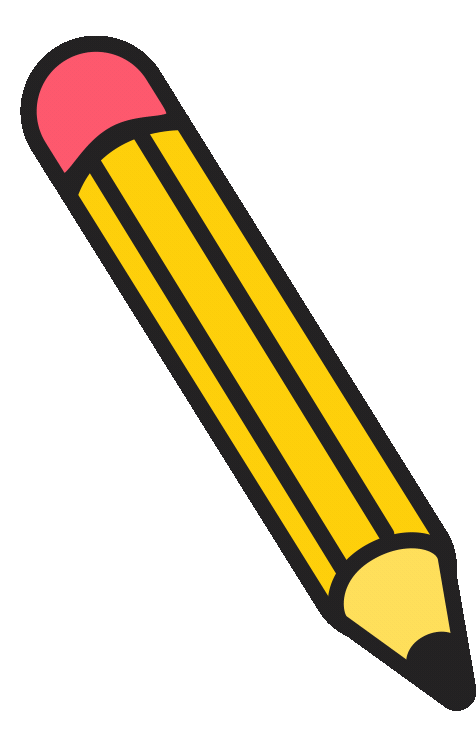 *Tiểu kết:
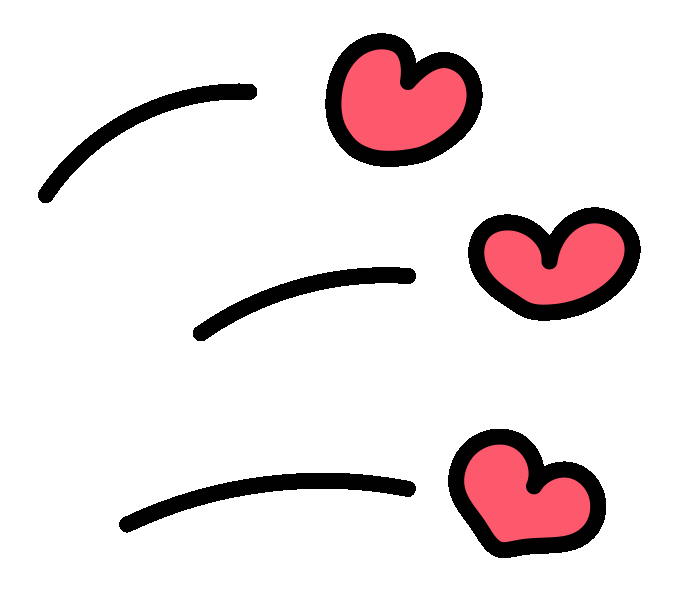 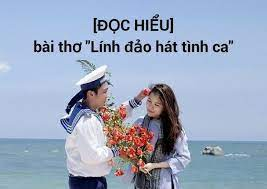 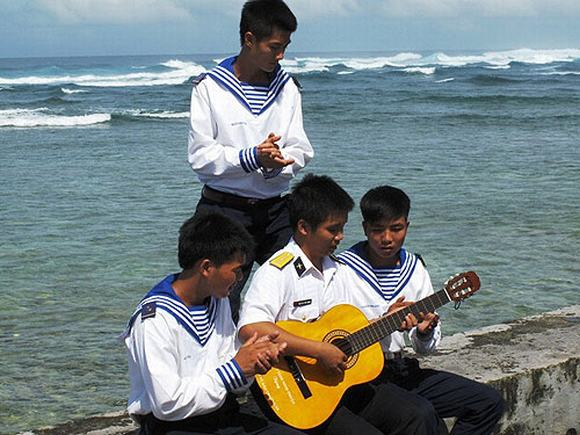 Về  nghệ thuật
Phép đối lập ở khổ 5, 6, 7
Phép điệp ở khổ 8, 9
Tác dụng
Tạo nhịp điệu vừa thiết tha, dâng trào, vừa khoẻ khoắn, mạnh mẽ, vừa sôi nổi tràn đầy tự hào.
Gợi ra điệp khúc và cao trào trong bản tình ca của người lính đảo, nhấn mạnh
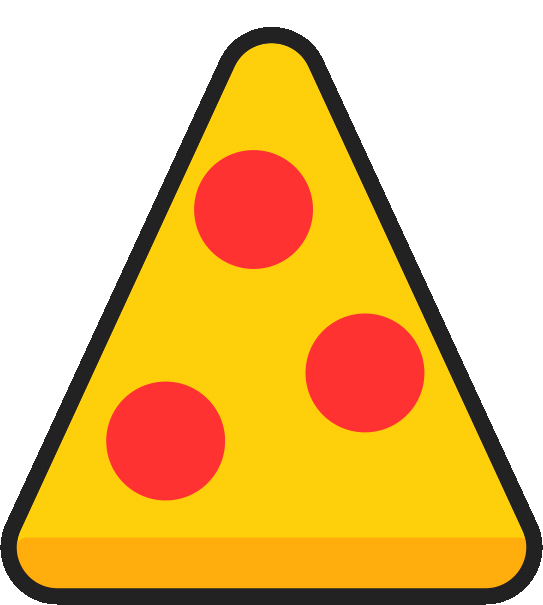 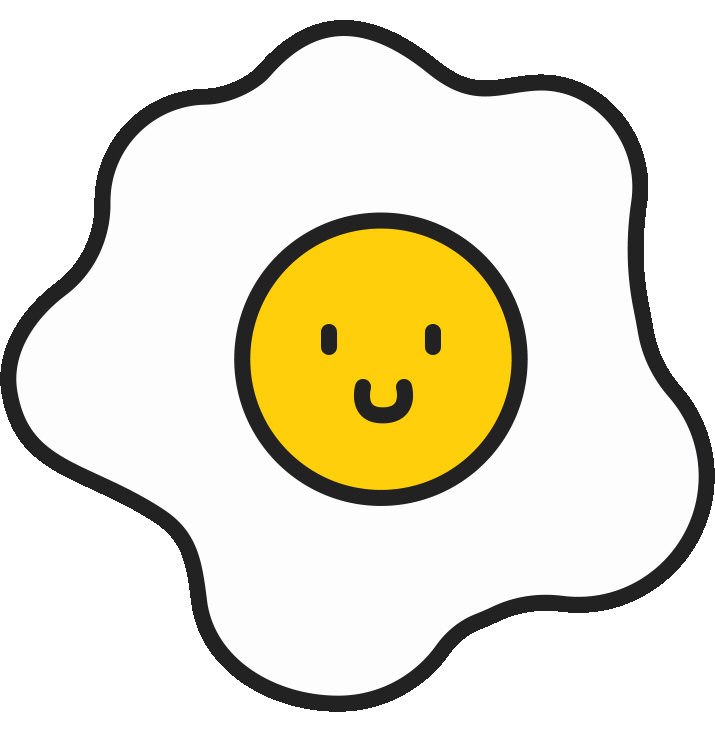 2. Hình tượng người lính và khúc tình ca của họ ở 6 khổ cuối
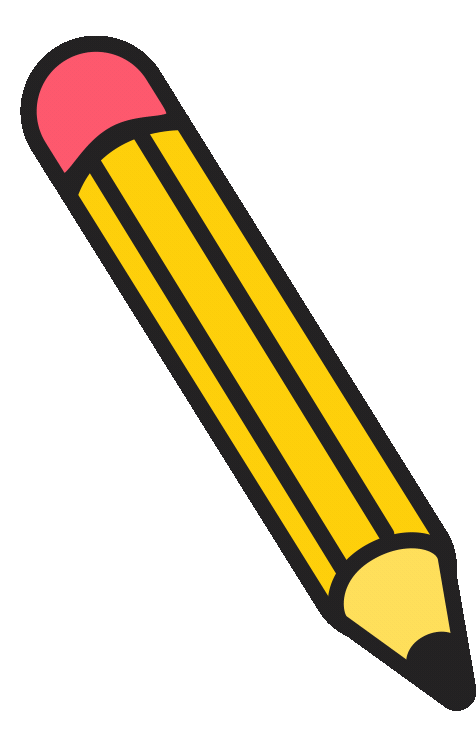 *Tiểu kết:
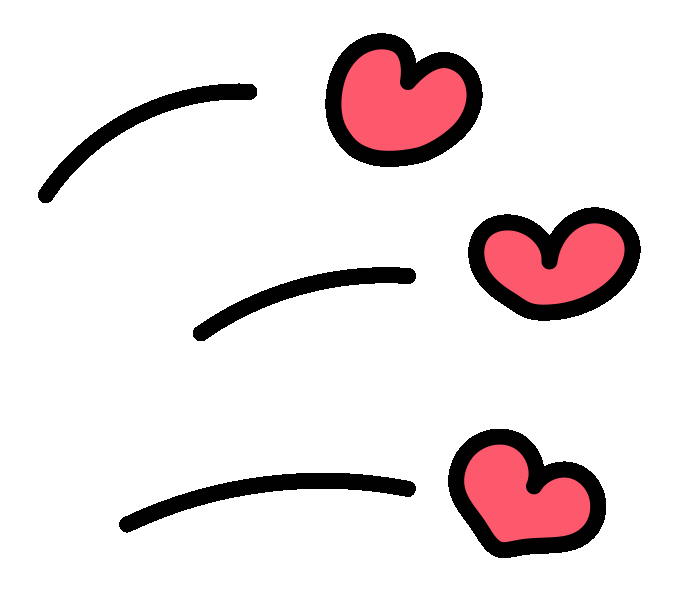 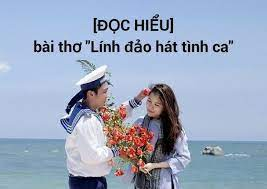 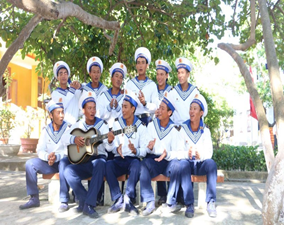 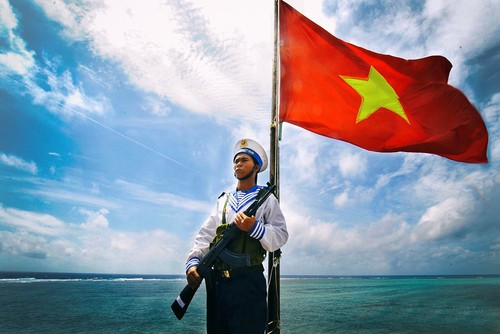 Đoạn thơ đã thể hiện nét đặc biệt của bản tình ca của những người lính đảo
Qua đó, người đọc nhận ra vẻ đẹp của những người lính nơi biển đảo Trường Sa
Nội dung
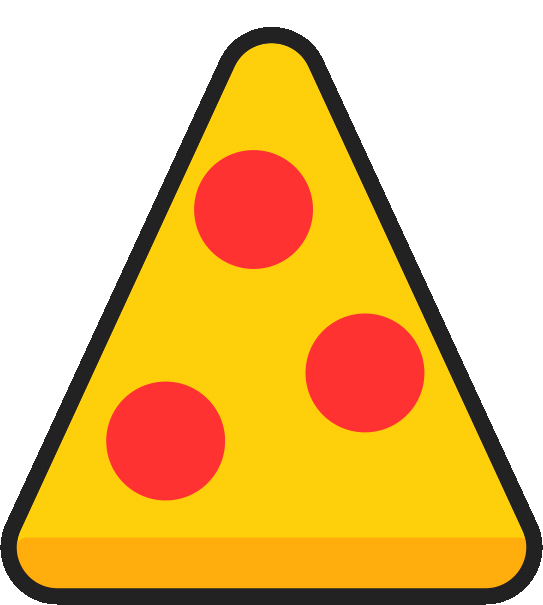 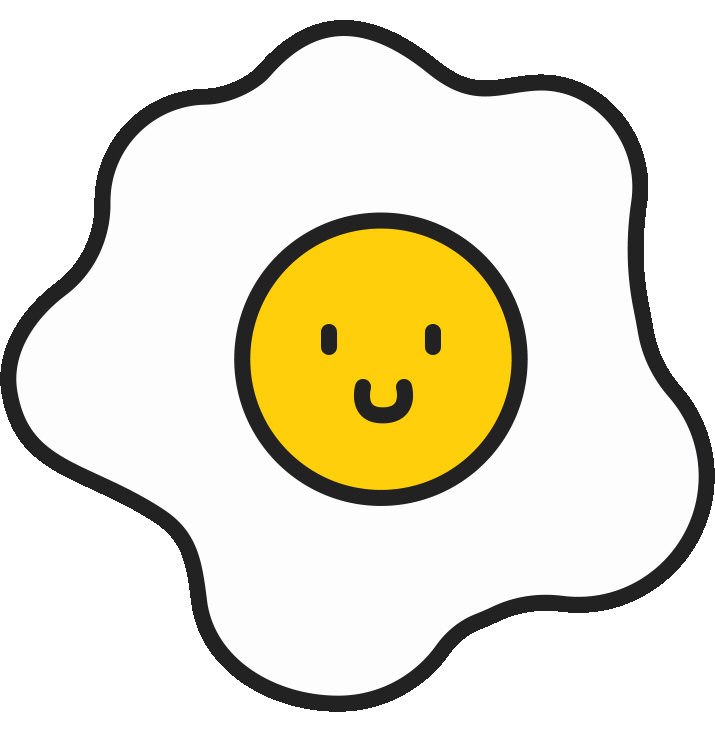 III. TỔNG KẾT
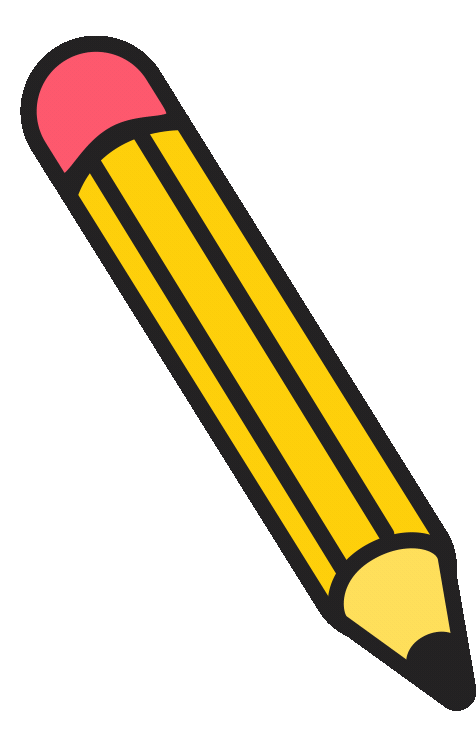 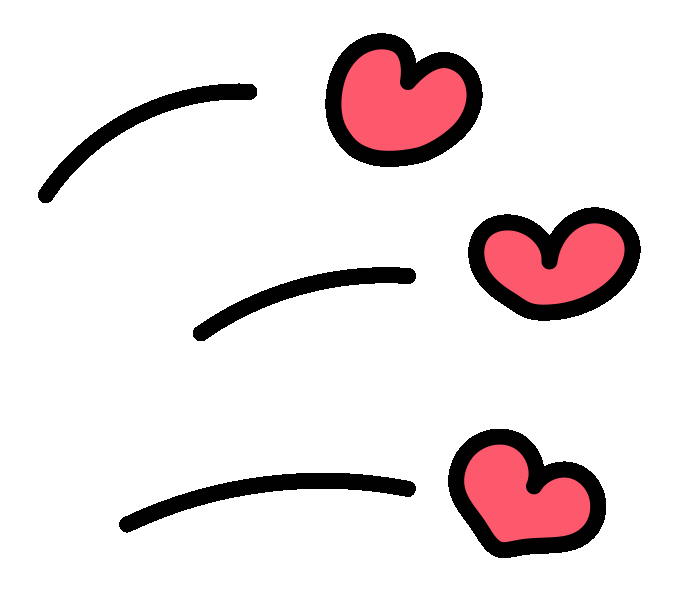 1. Đặc sắc nội dung
Bài thơ cho thấy vẻ đẹp của những người lính đảo nơi quần đảo Trường Sa
Mạch cảm hứng của nhân vật trữ tình trong bài thơ
Tinh nghịch, lạc quan
Suy tư, sâu lắng
Kiêu hãnh, tự hào
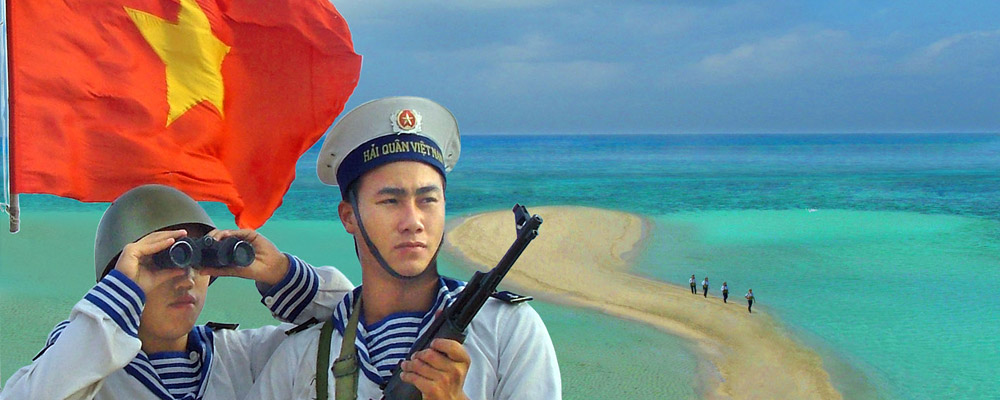 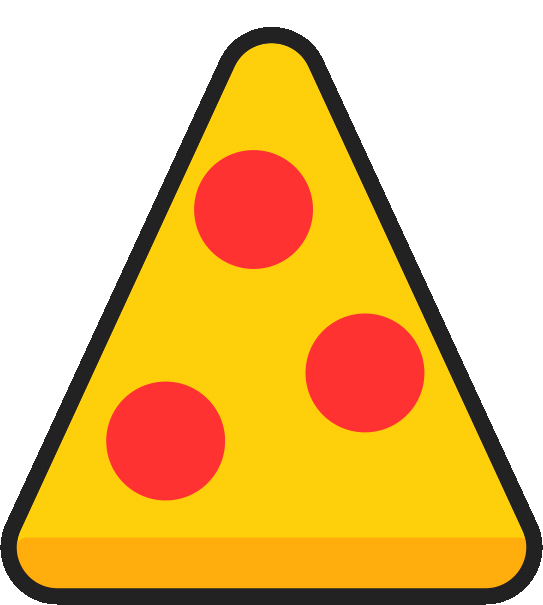 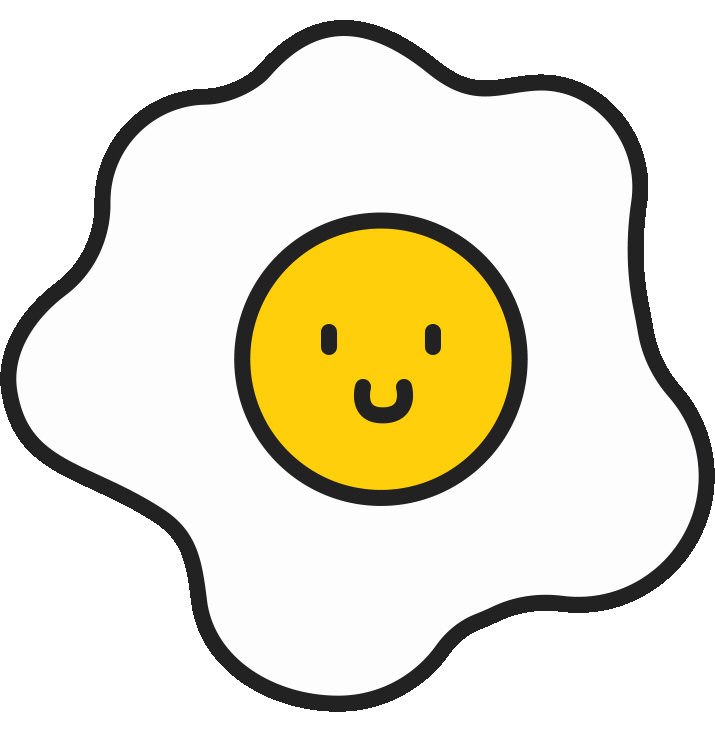 III. TỔNG KẾT
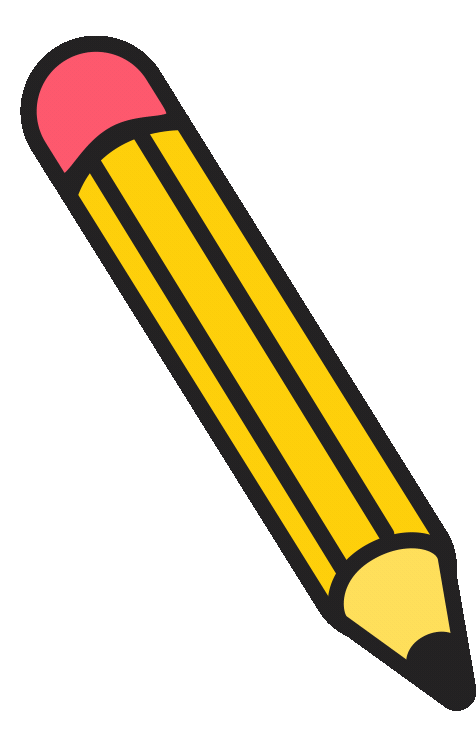 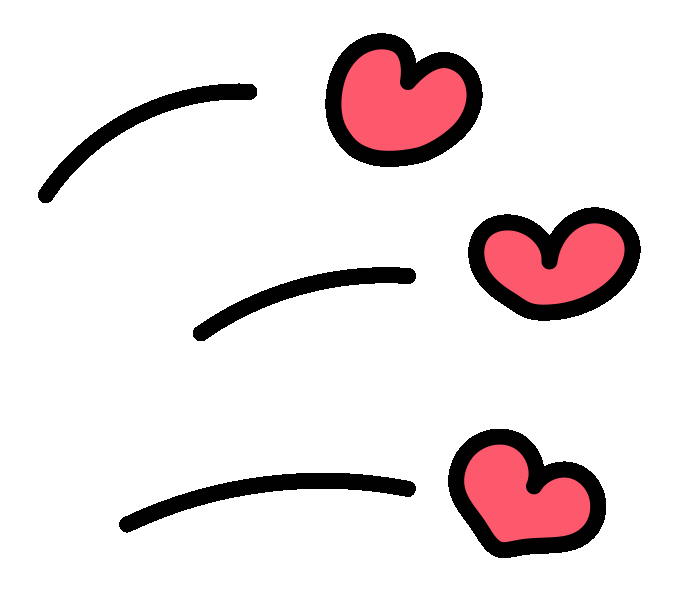 2. Đặc sắc nghệ thuật
Ngôn ngữ giản dị, đời thường, đậm chất khẩu ngữ, thể hiện cách nói của lính
Giọng điệu khi ngang tàng cứng cỏi, khi bông đùa, tếu táo, đậm chất lính tráng
Sử dụng các biện pháp tu từ đặc sắc: so sánh, phép điệp, đối lập,…
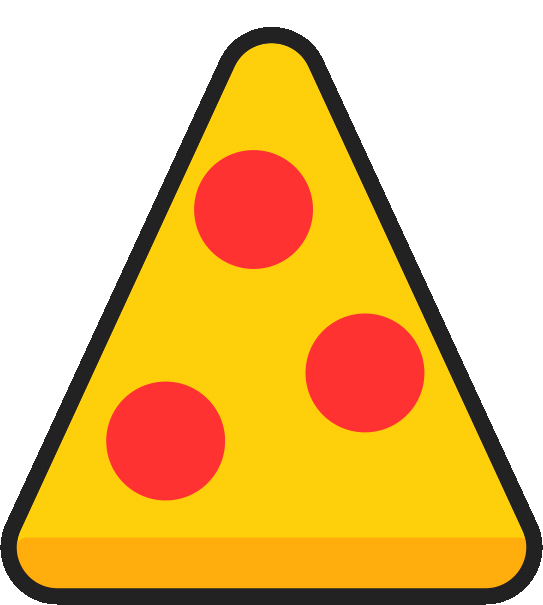 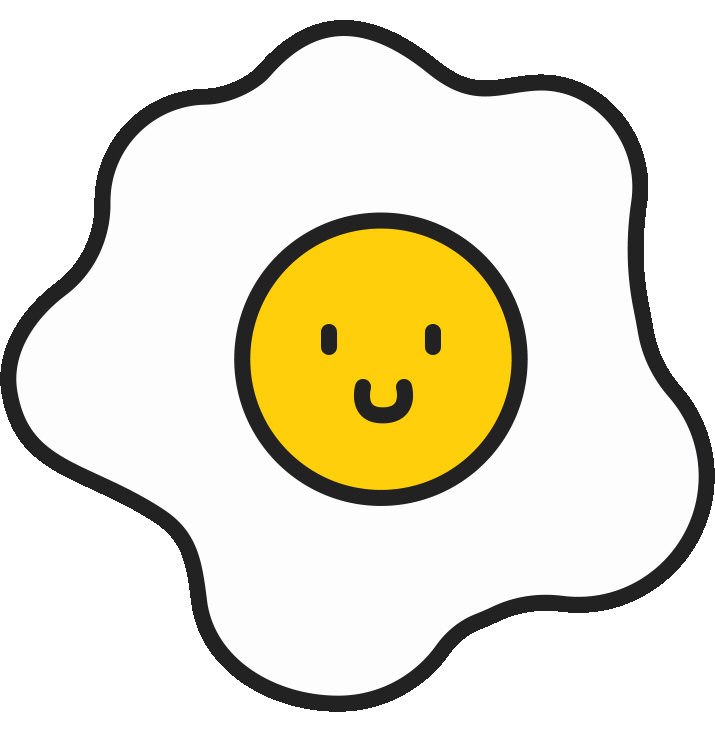 LUYỆN TẬP
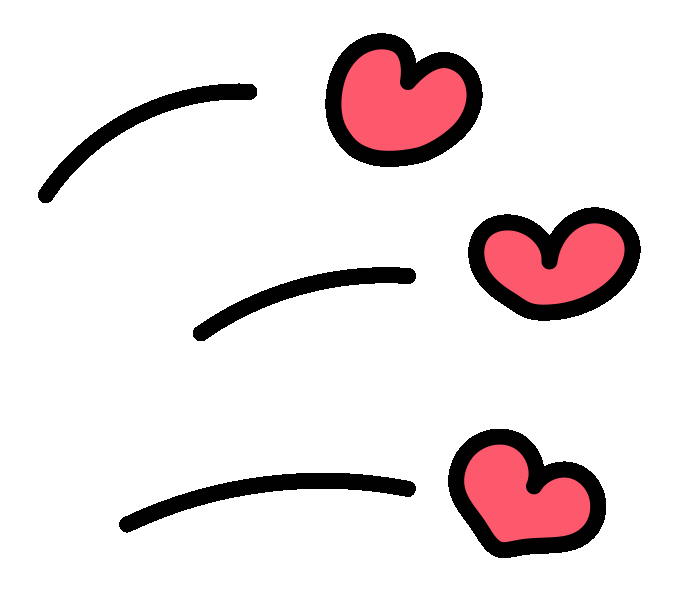 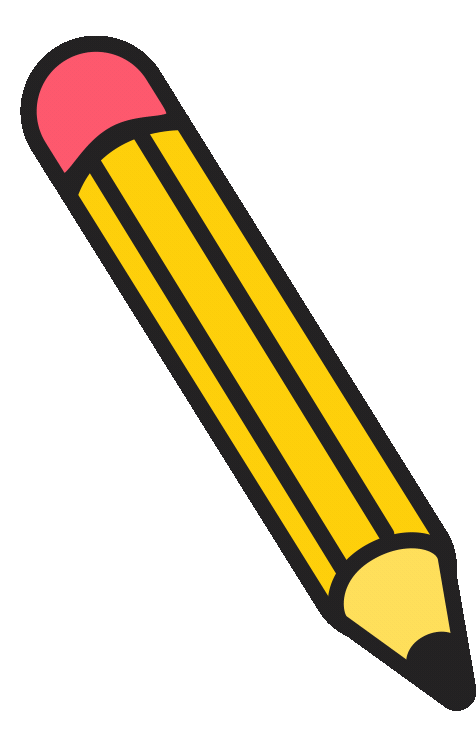 Bài tập 1. HS vẽ sơ đồ tư duy về kiến thức bài học.
Bài tập 2. 
Bài thơ “Lính đảo hát tình ca trên đảo” giúp em hiểu thêm những gì về hình ảnh người lính trên quần đảo Trường Sa vào đầu những năm 80 của thế kỉ XX? Rút ra thông điệp ý nghĩa từ bài thơ.
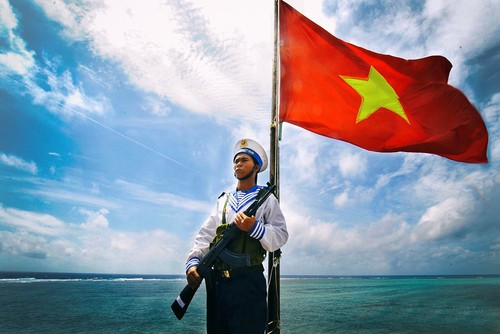 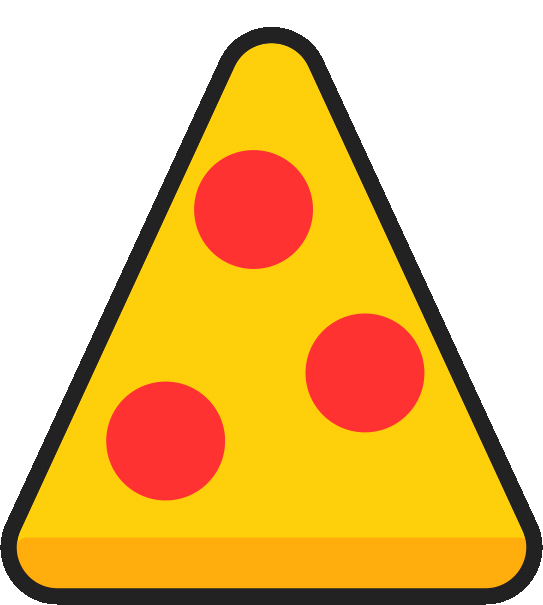 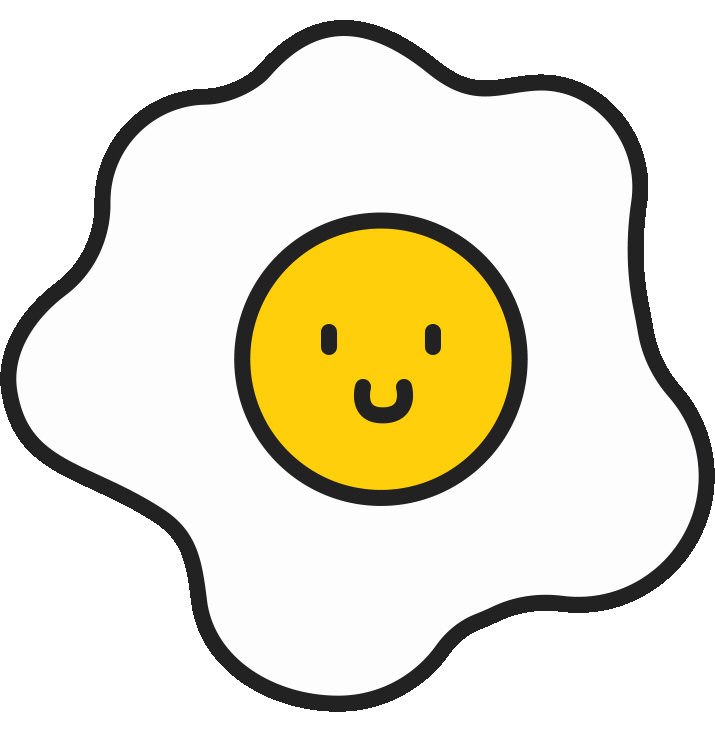 LUYỆN TẬP
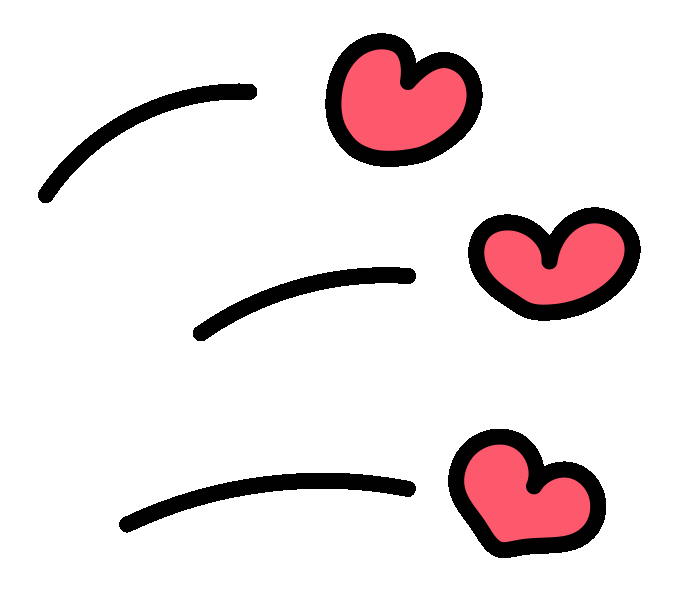 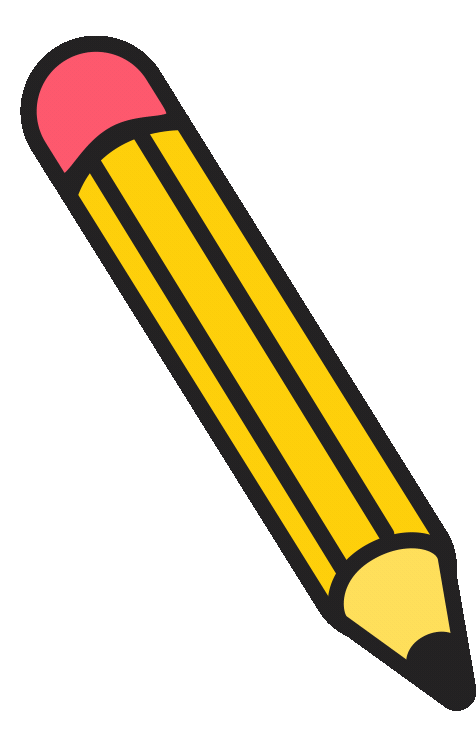 Bài tập 2: 
Gợi ý
- Bài thơ giúp người đọc đồng cảm, hiểu hơn về cuộc sống  vật chất gian khổ, thiếu thốn, điều kiện sinh hoạt, chiến đấu khắc nghiệt của những người lính nơi quần đảo Trường Sa vào những năm 80 của thế kỉ XX. 
- Bài thơ giúp người đọc thêm tự hào, yêu quý, trân trọng, ngưỡng mộ vẻ đẹp tâm hồn của những người lính đảo: Vượt lên trên khó khăn, gian khổ, người lính đảo vẫn giữ cho mình vẻ đẹp tâm hồn đáng quý: sự yêu đời, lạc quan, tinh nghịch; khát vọng tình yêu thuỷ chung, bền chặt; ý thức trách nhiệm, niềm tự hào, kiêu hãnh và tình yêu lớn lao dành cho Tổ quốc.
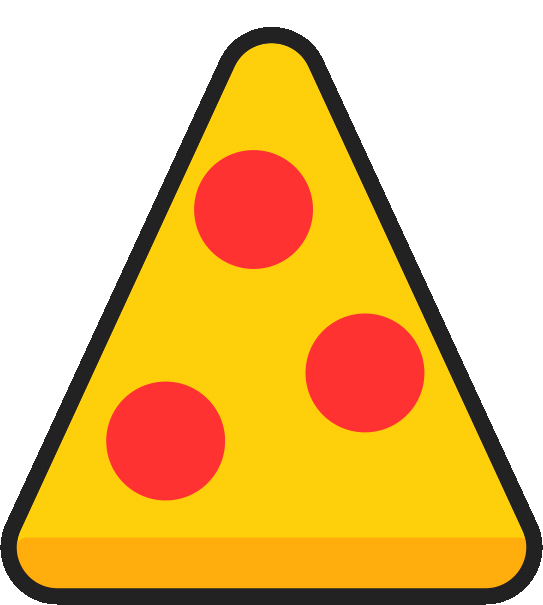 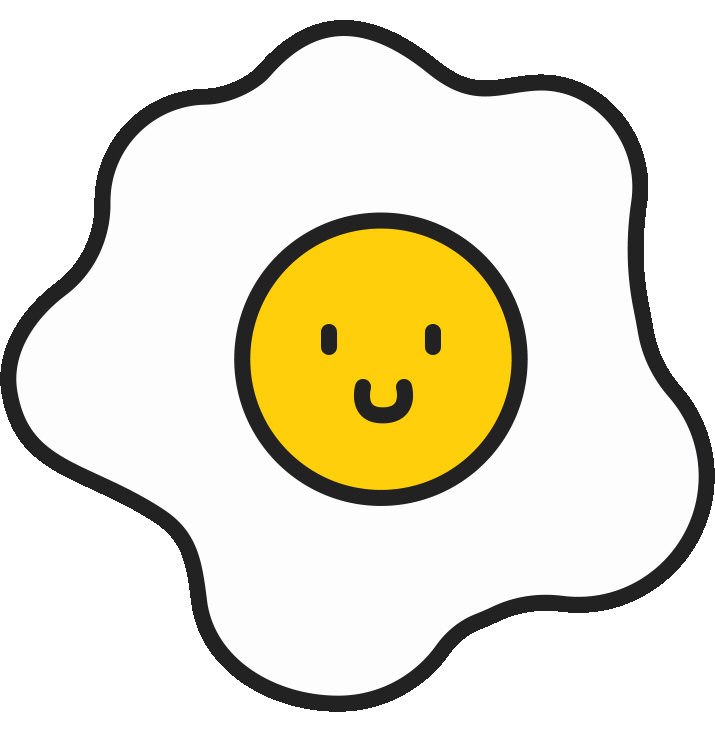 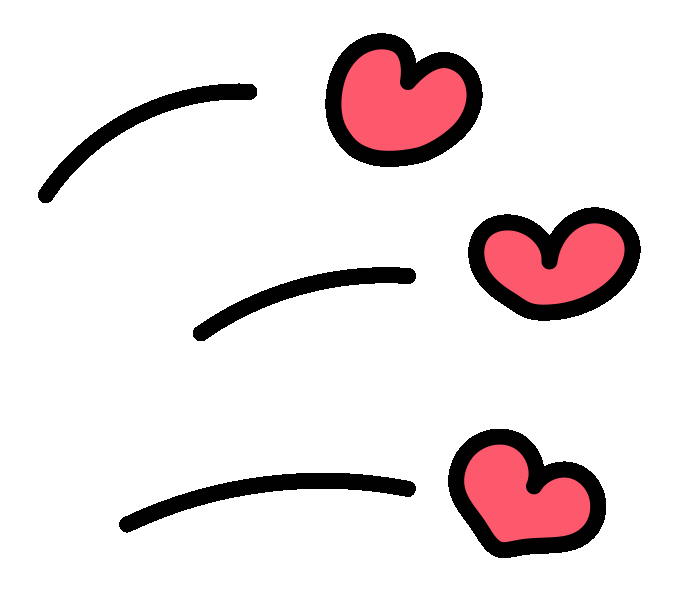 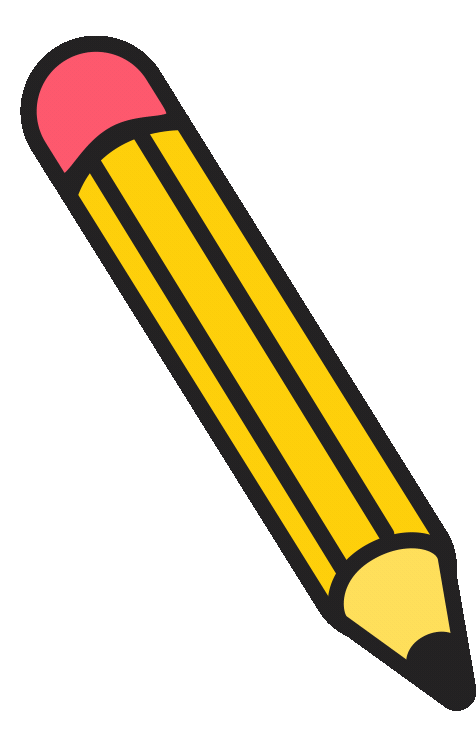 THÔNG ĐIỆP BÀI THƠ
Cần có ý thức trách nhiệm với Tổ quốc, đáp lại khi Tổ quốc “gọi tên” mình.
Cần biết ơn sự cống hiến, hi sinh thầm lặng, cao cả của những người lính nơi quần đảo Trường Sa và những vùng biên cương của Tổ quốc.
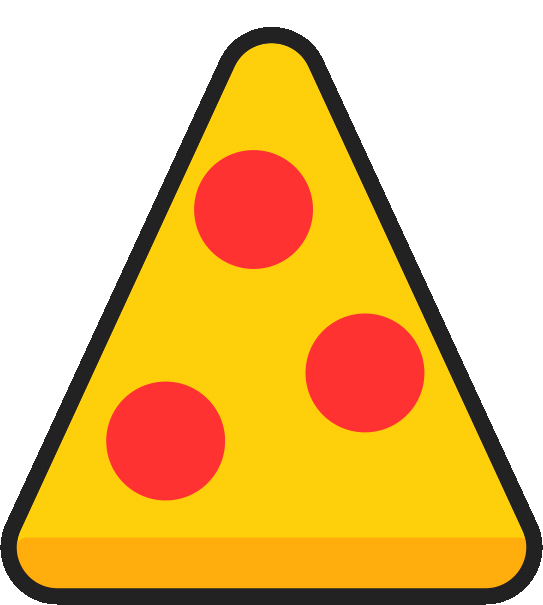 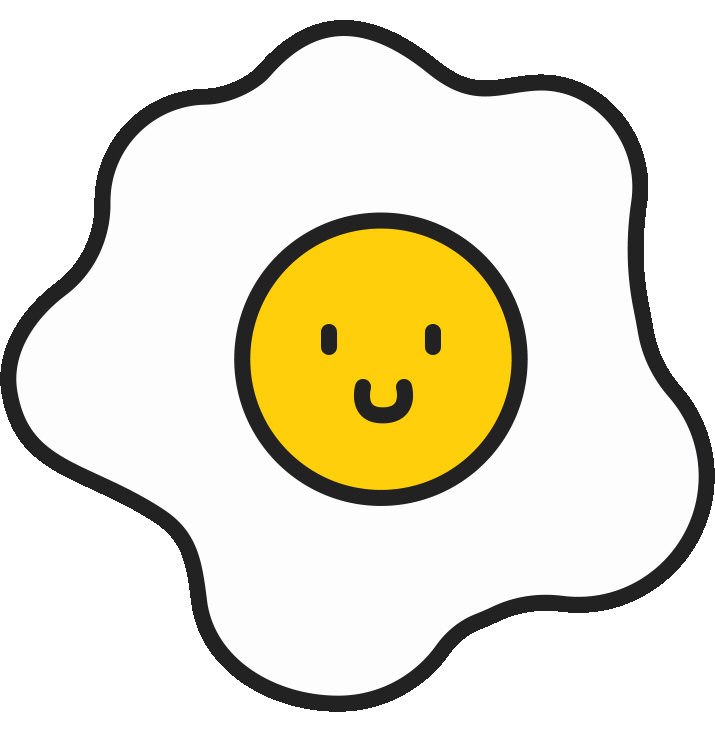 VẬN DỤNG
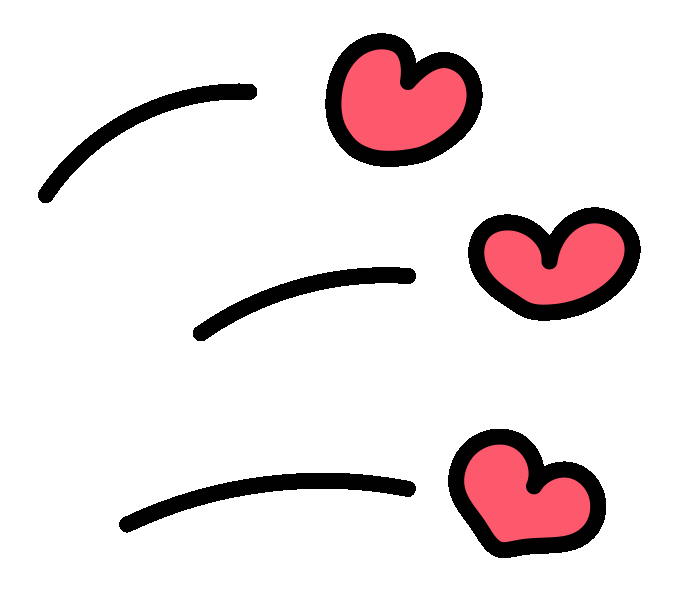 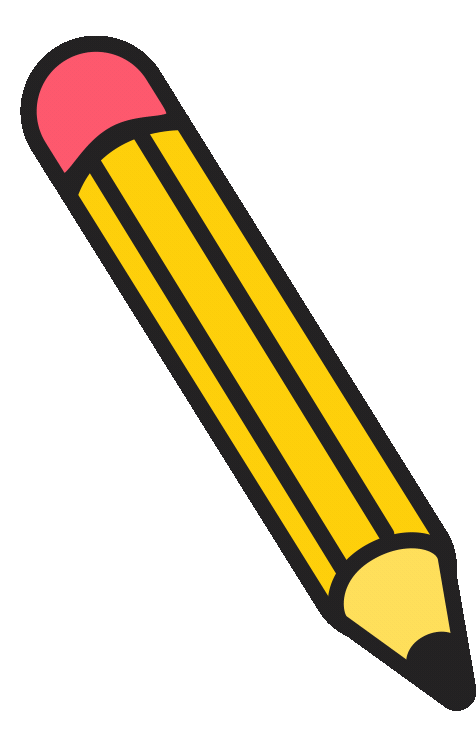 1. Bài tập 1: Viết đoạn văn
Yêu cầu: Tưởng tượng em là khán giả trong buổi biểu diễn văn nghệ của người lính đảo. Hãy chia sẻ cảm nhận, suy nghĩ,… của em khi đó bằng một đoạn văn (khoảng 6 – 8 dòng).
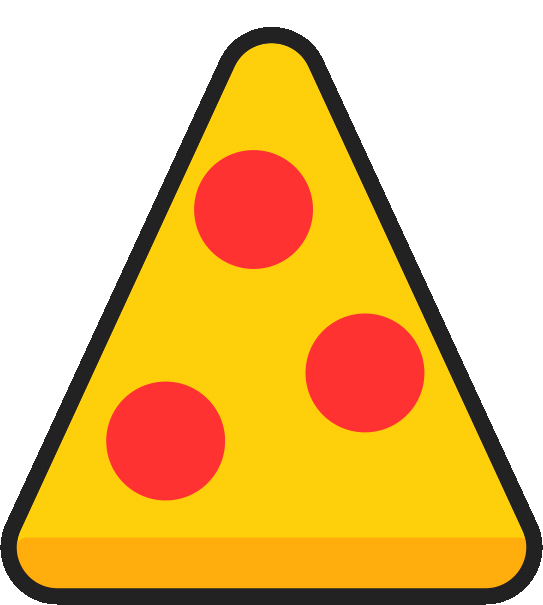 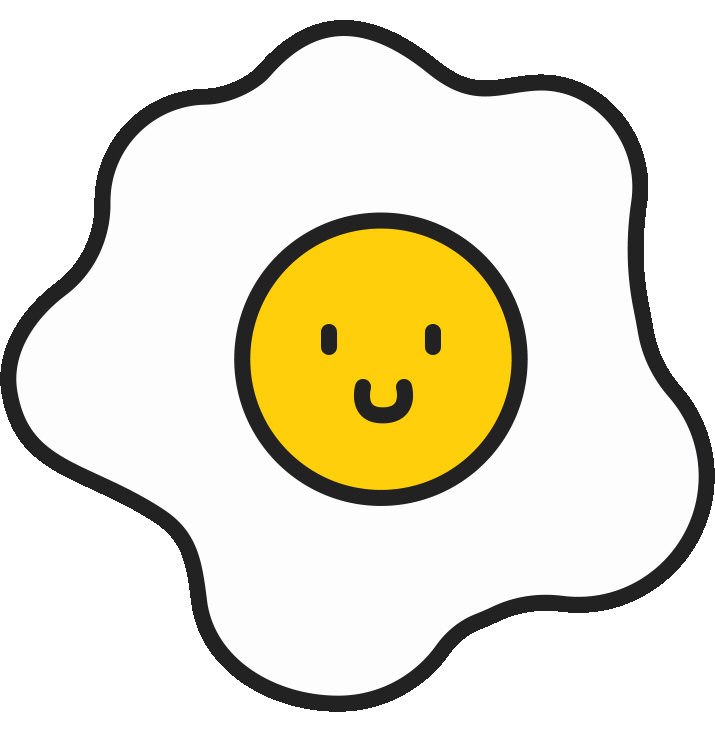 Bảng kiểm kĩ năng viết đoạn văn:
2. Bài tập 2: Dự án học tập
Nhóm 2:
Nhóm 1:
Yêu cầu: HS có thể đọc/ ngâm thơ, múa hát/ nhạc kịch; minh hoạ ngắn cho văn bản thơ.
Yêu cầu: HS vẽ tranh minh hoạ nội dung bài thơ hoặc phổ nhạc cho bài thơ.